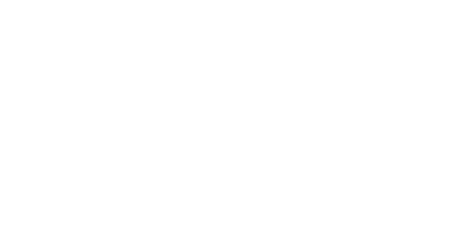 avui
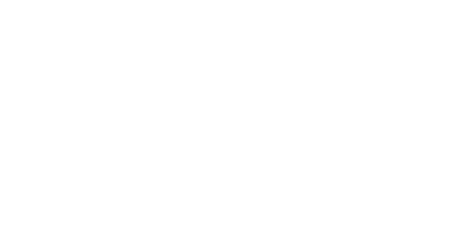 La
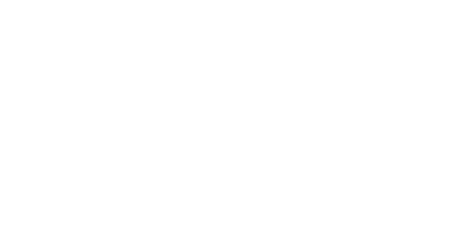 CURS 2023-2024
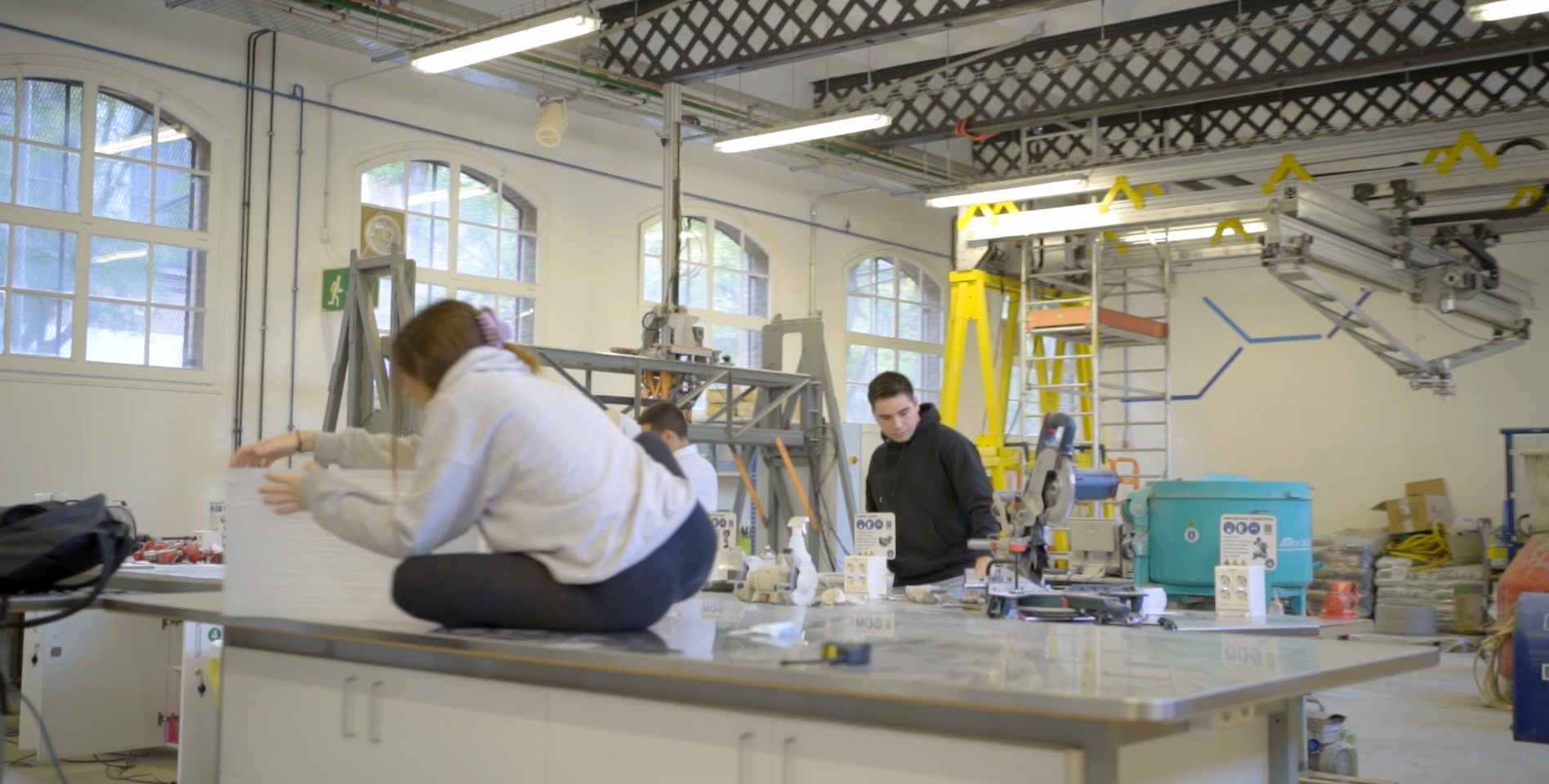 65
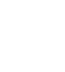 grausuniversitaris
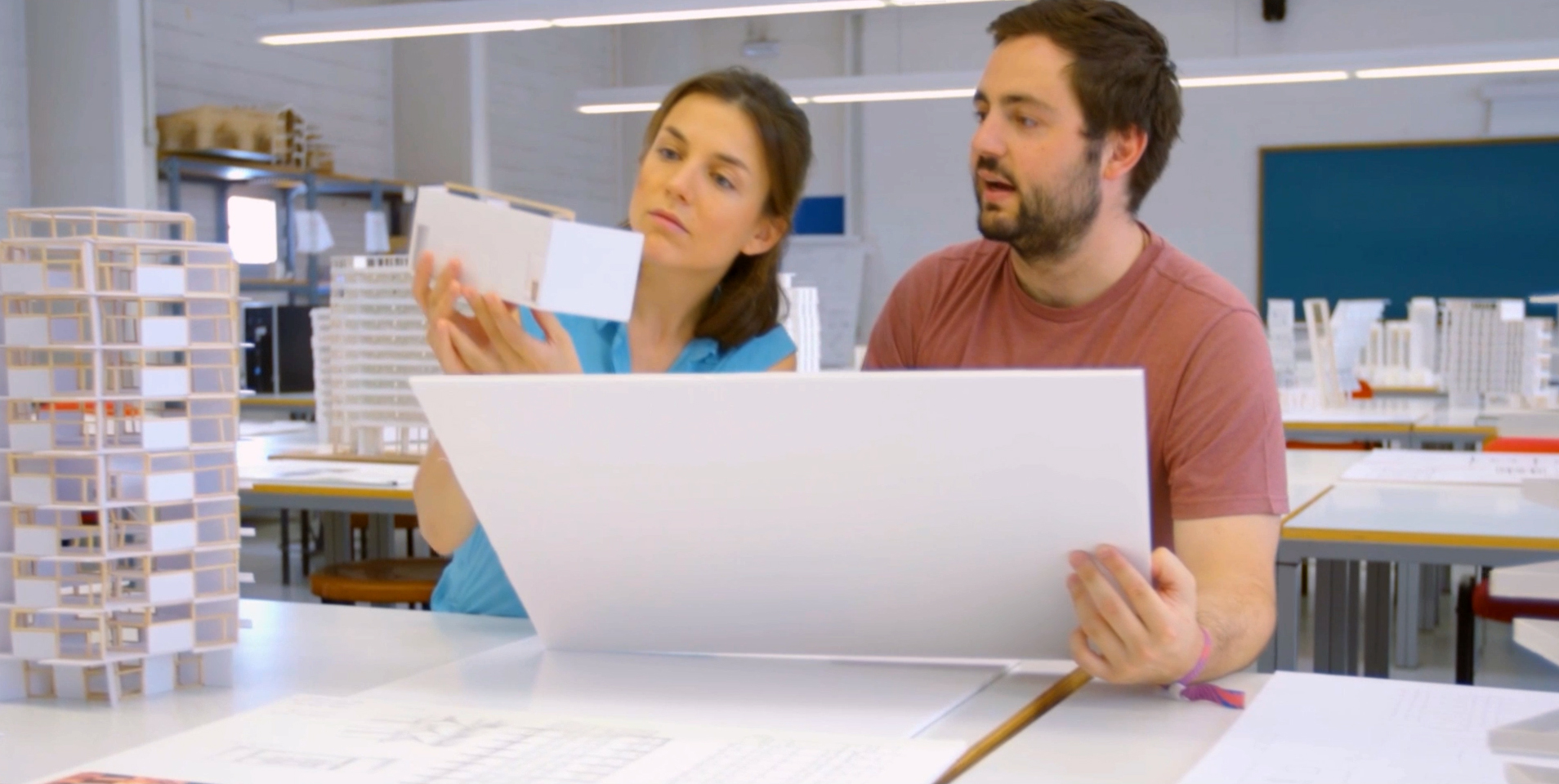 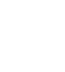 84
45
màstersuniversitaris
impartitsen anglès
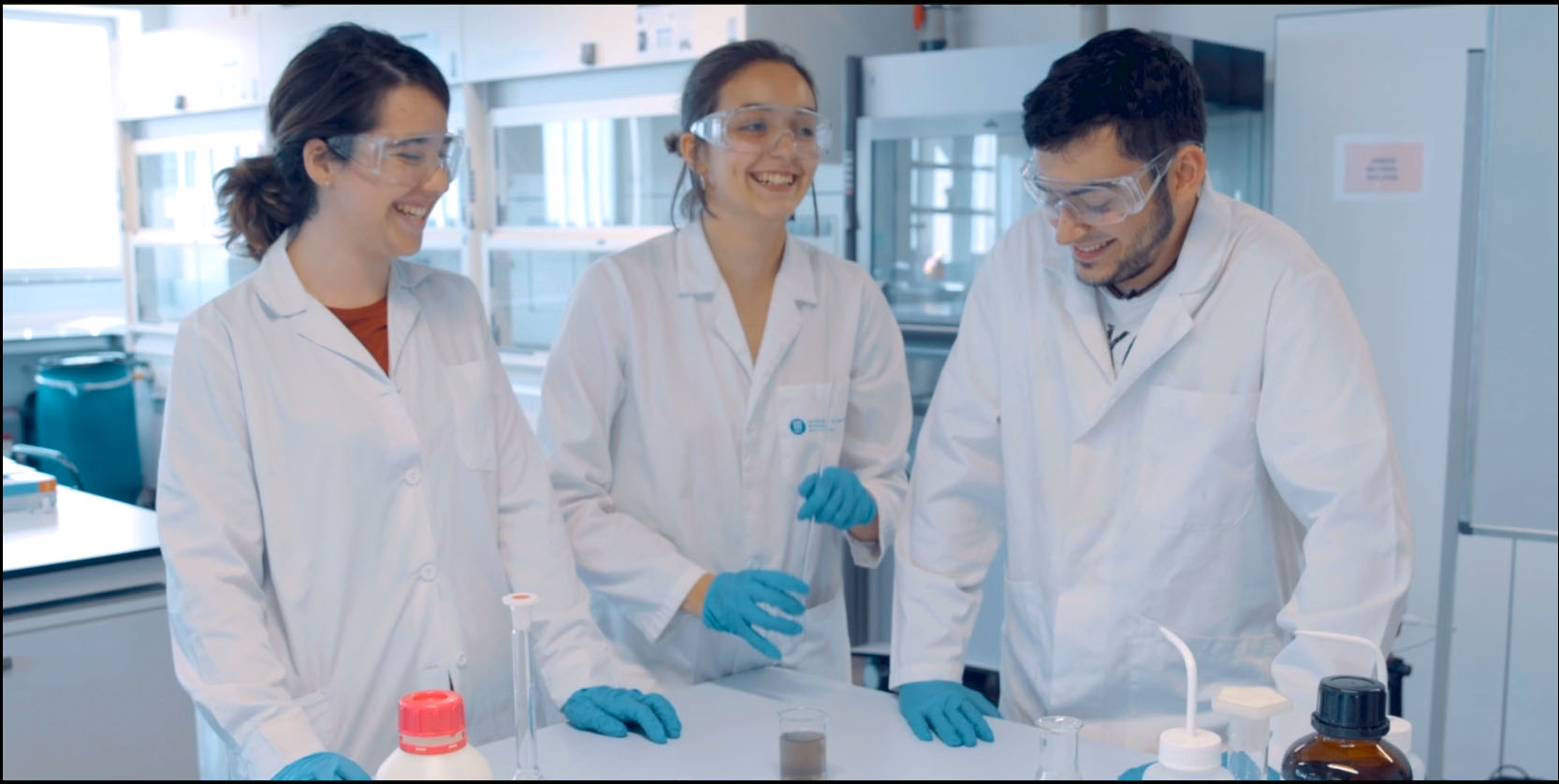 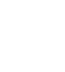 45
programes de doctorat
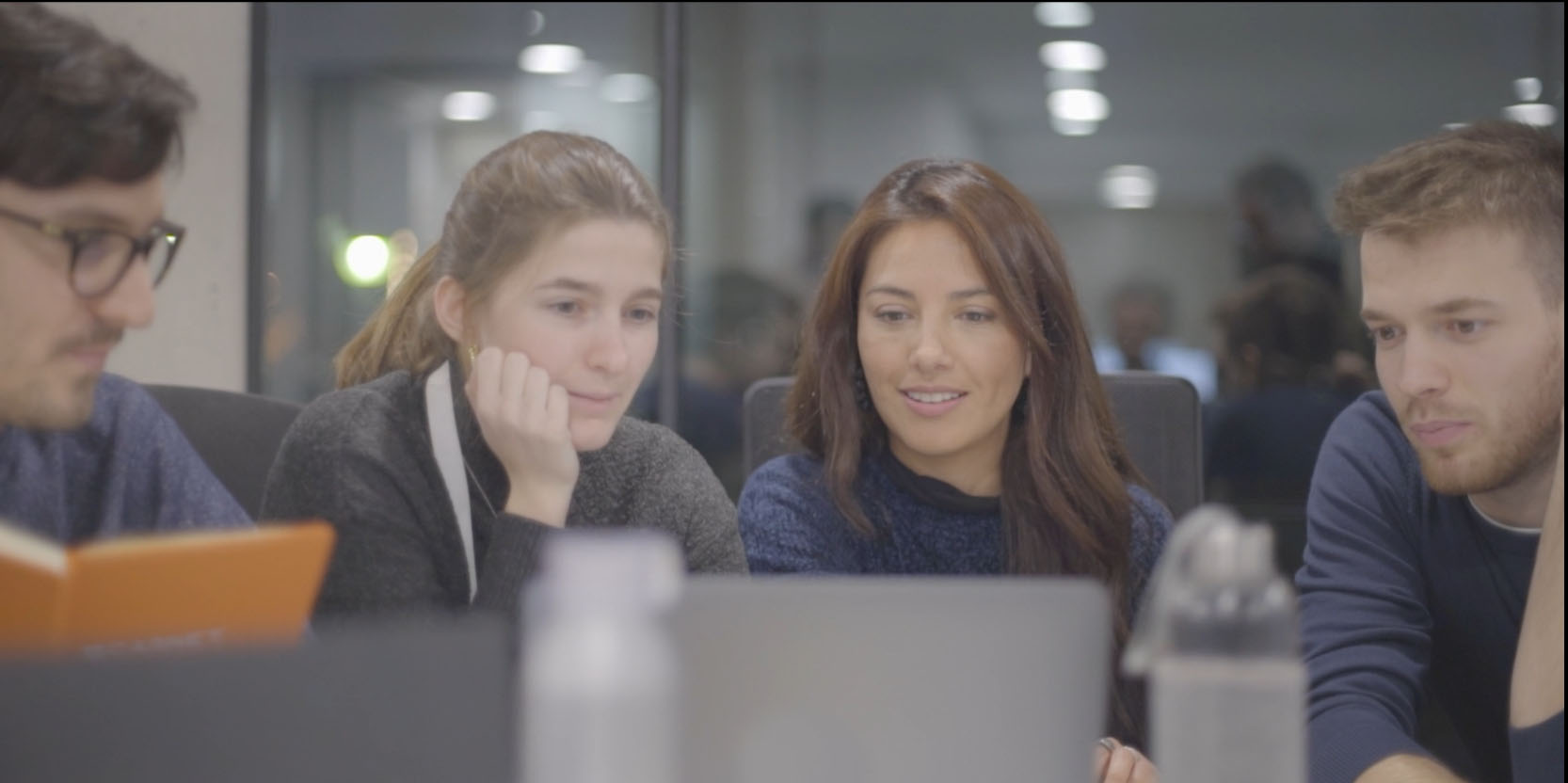 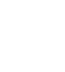 240
programes 
de formació permanent
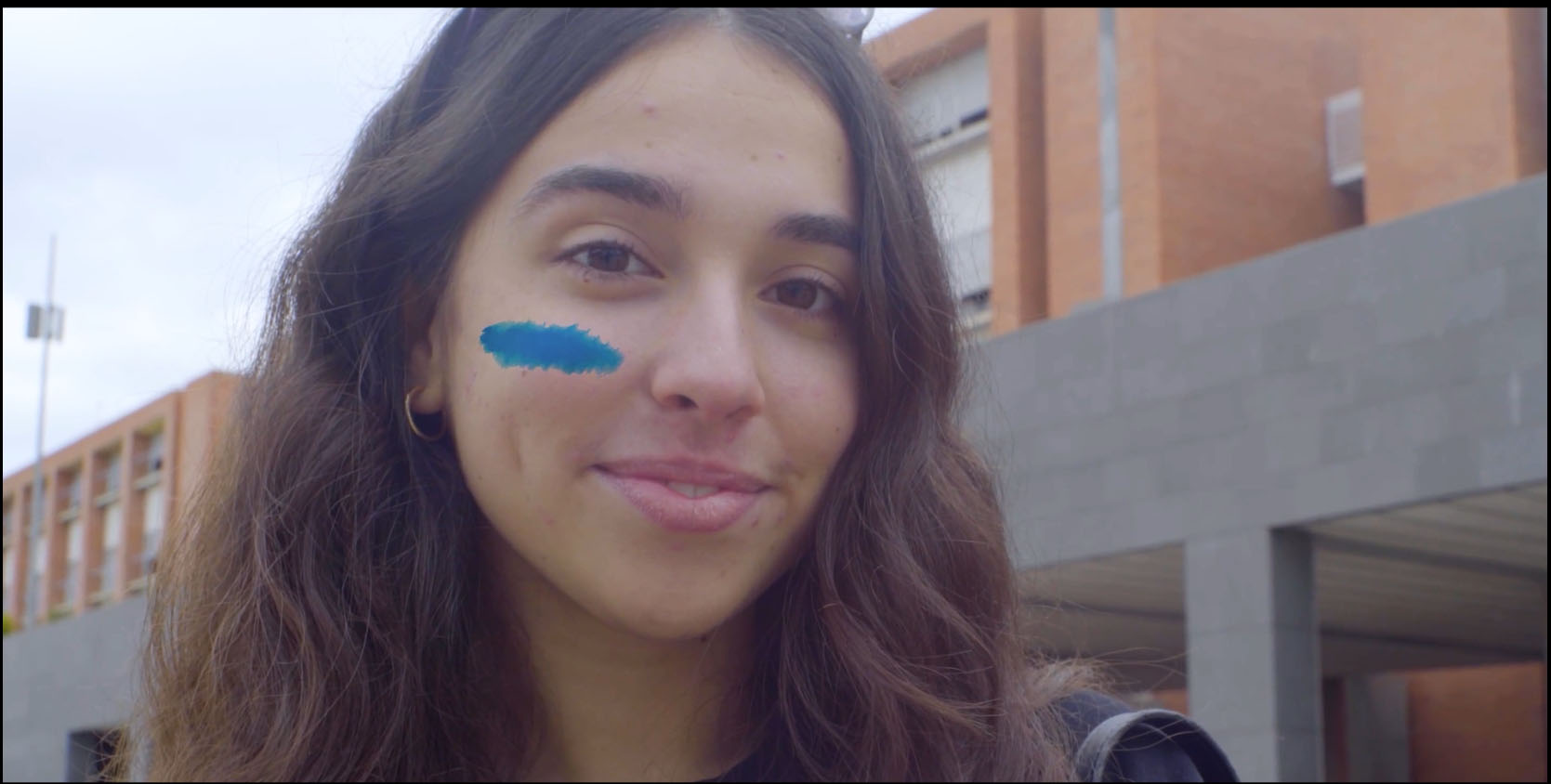 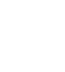 18
centres 
docents
7
ciutats de 
Catalunya
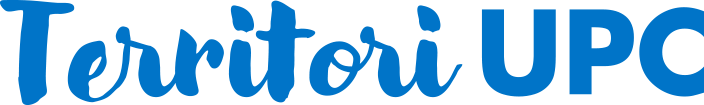 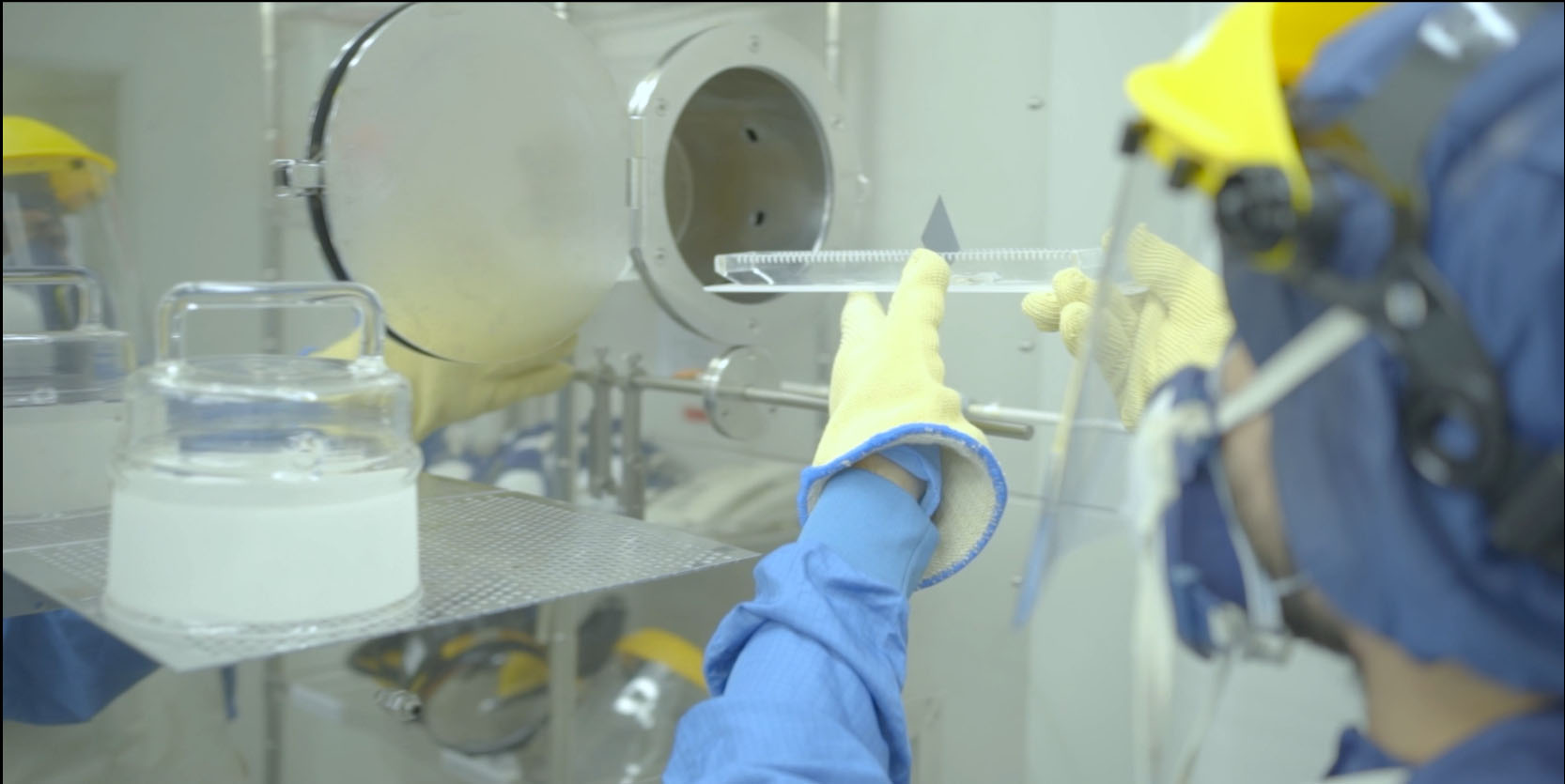 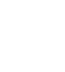 141
grups 
de recerca
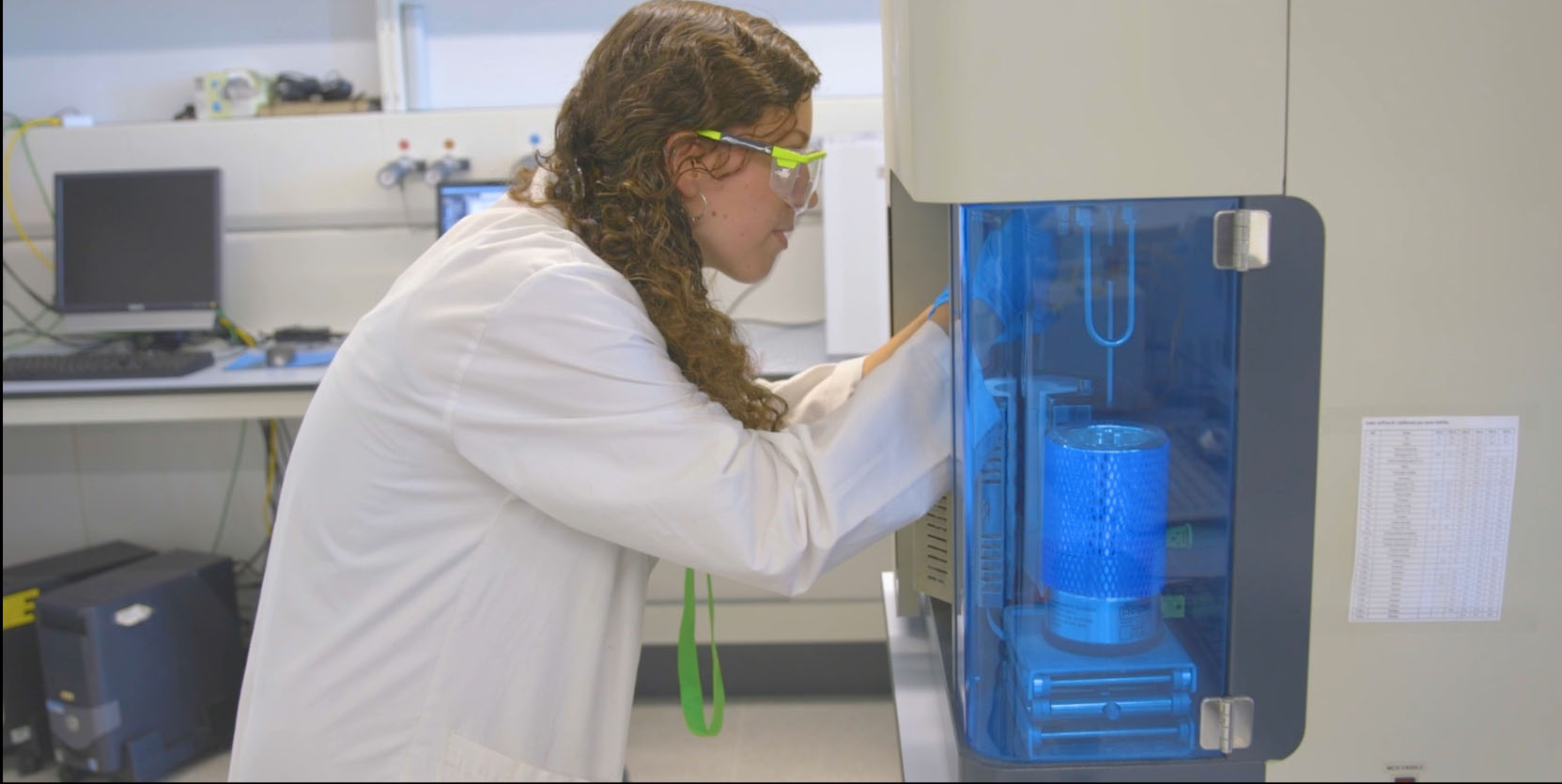 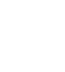 294
tesis 
doctorals
llegides
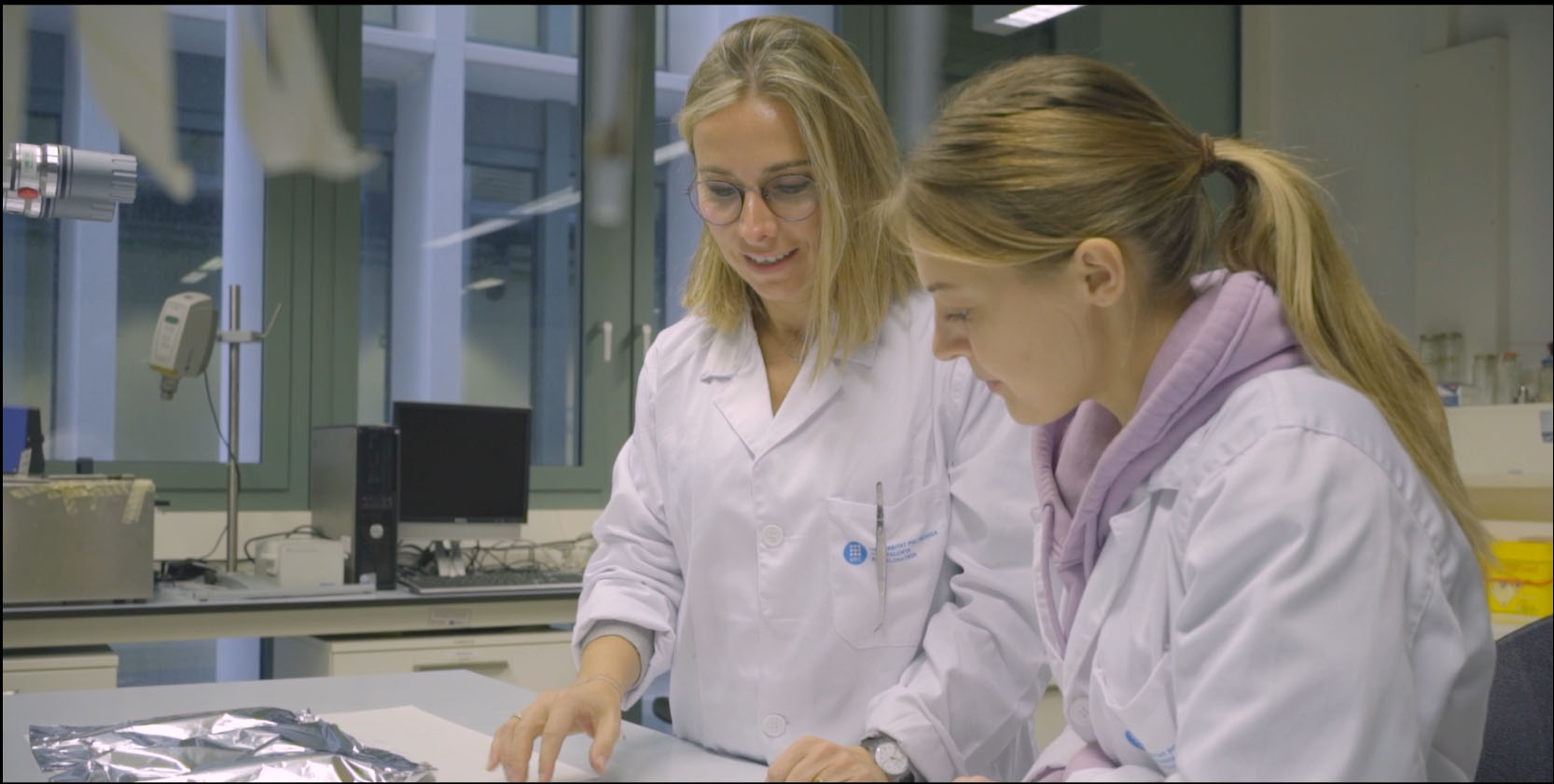 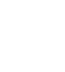 2.362
articles publicats en 
revistes científiques
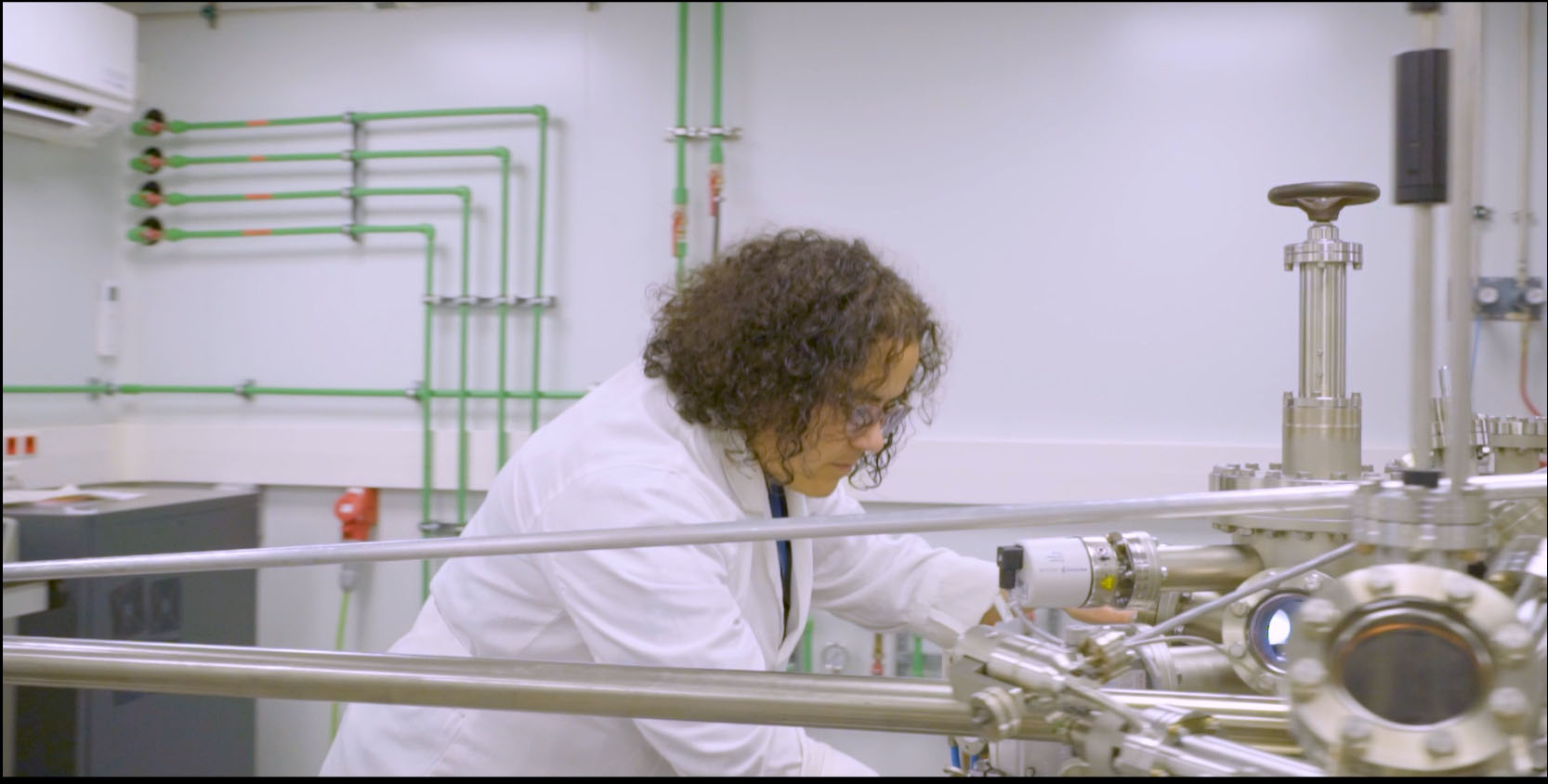 906
nous convenis 
i projectes de recerca
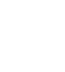 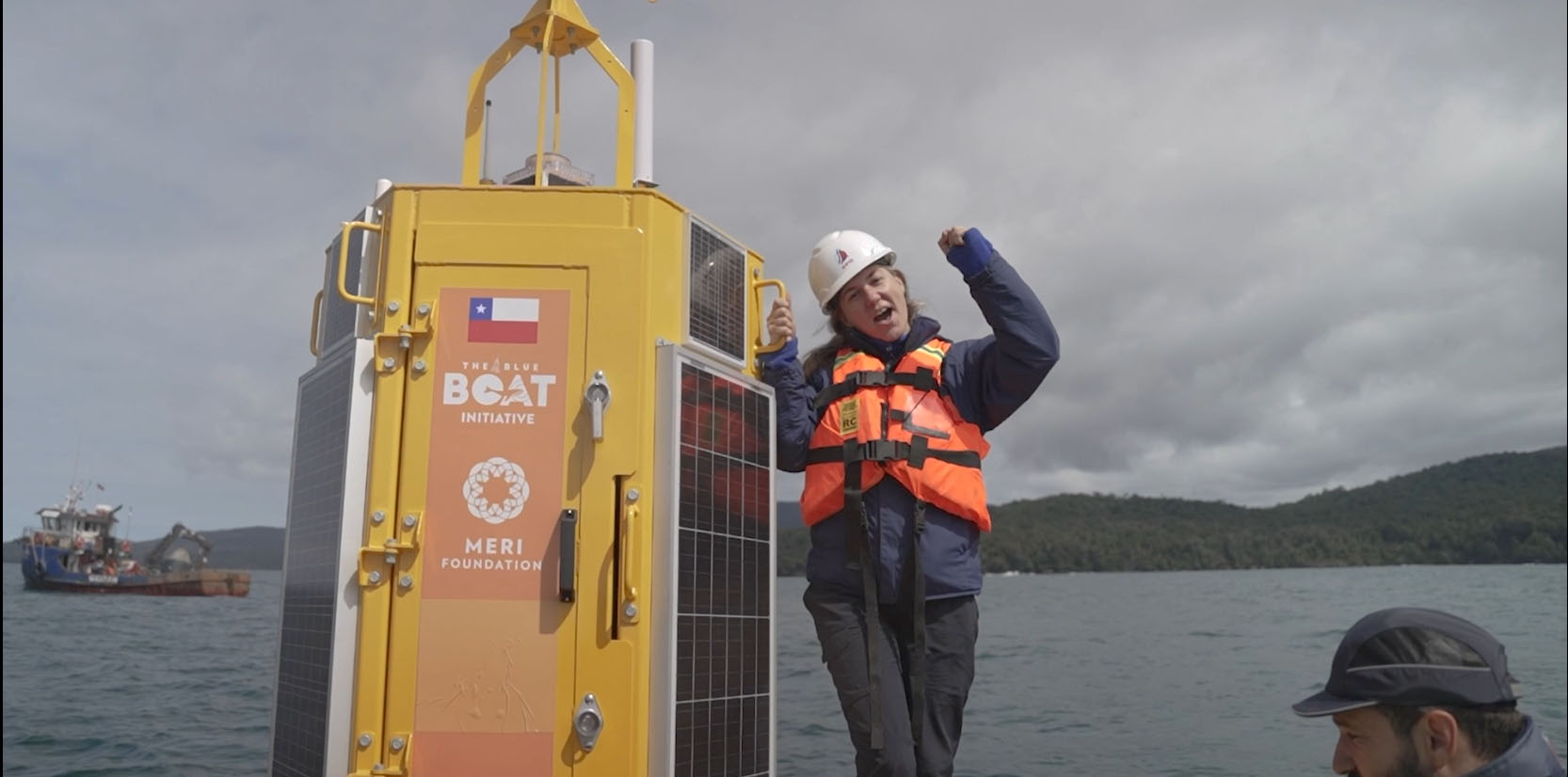 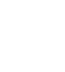 1.924
convenis 
i projectes
actius
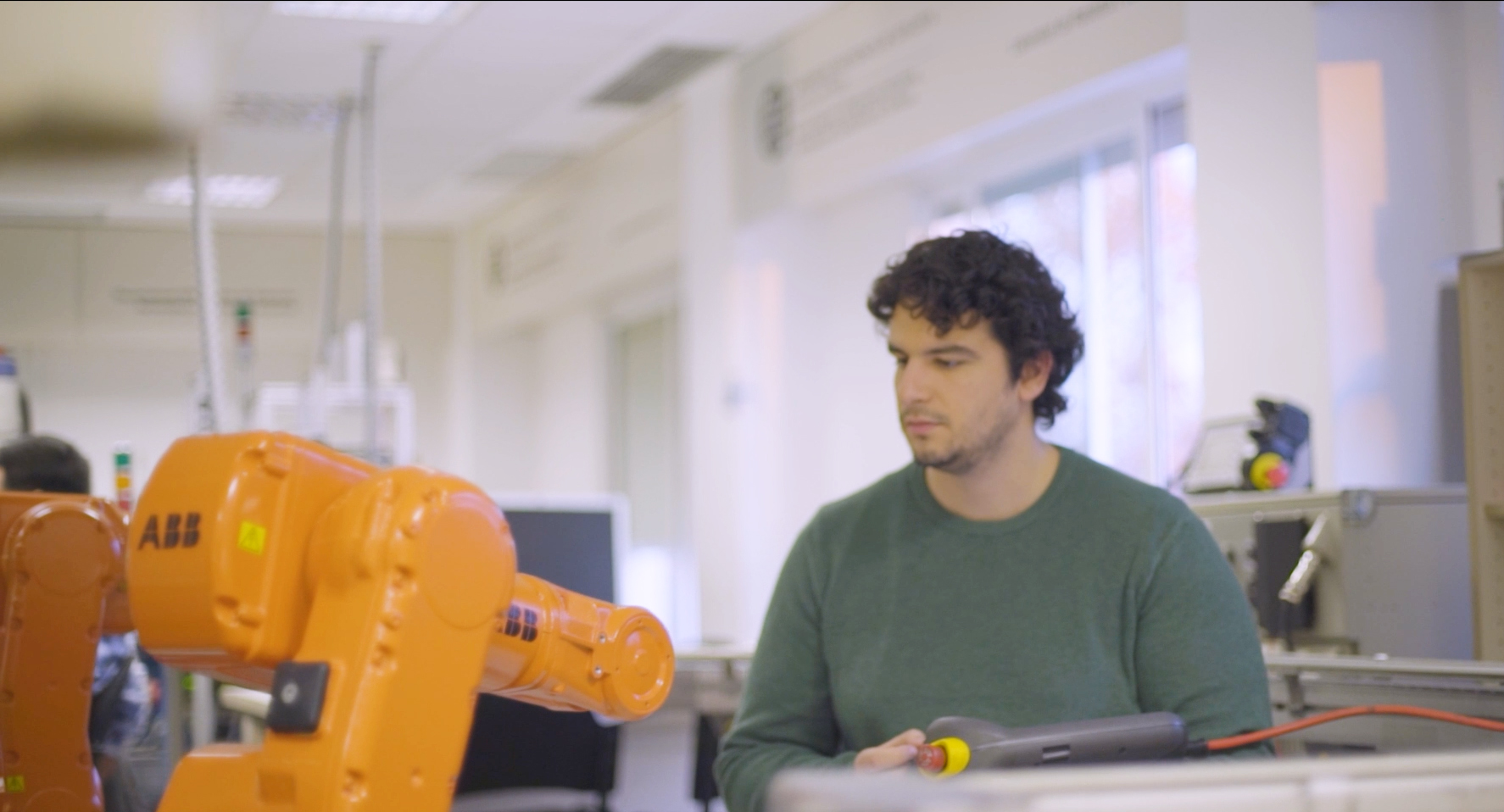 2.834
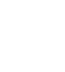 empreses i entitats 
amb convenis
de col·laboració
80,9 Me
ingressos 
per projectes
d’R+D+I (2022)
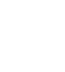 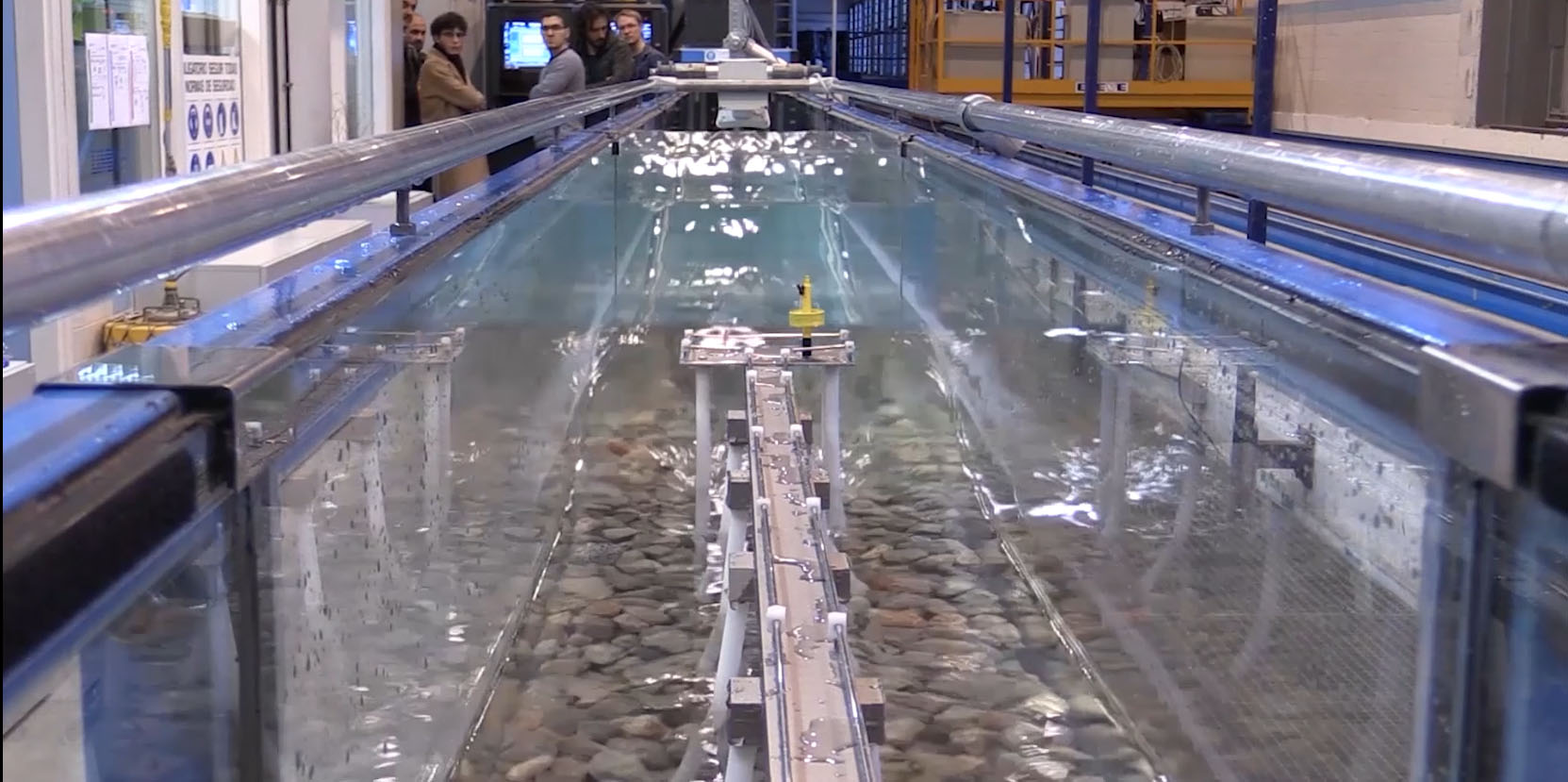 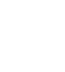 La UPC, primera universitat de l’Estat 
en projectes finançats a través
del programa Horizon Europe
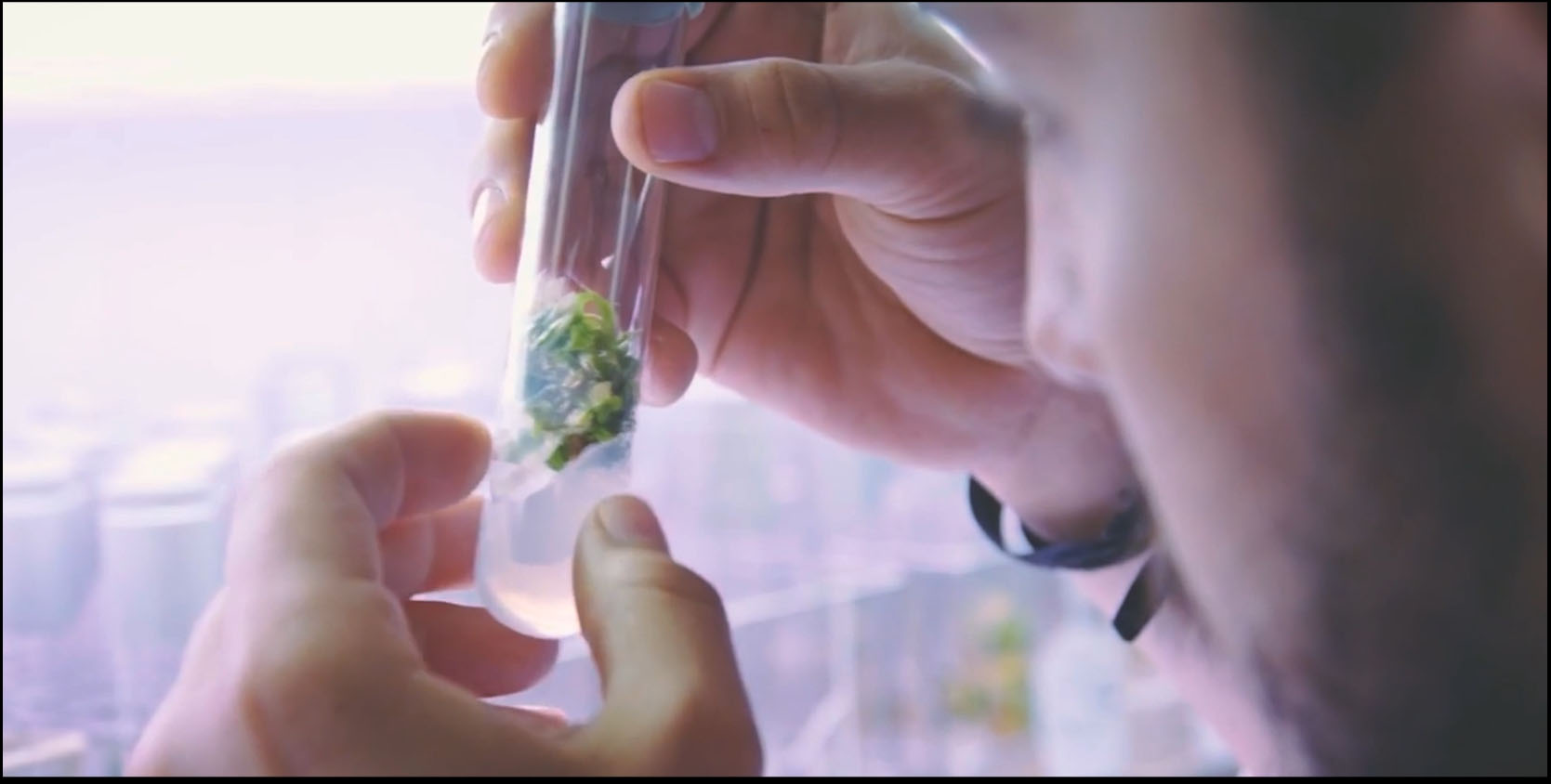 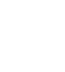 13
patents
registrades
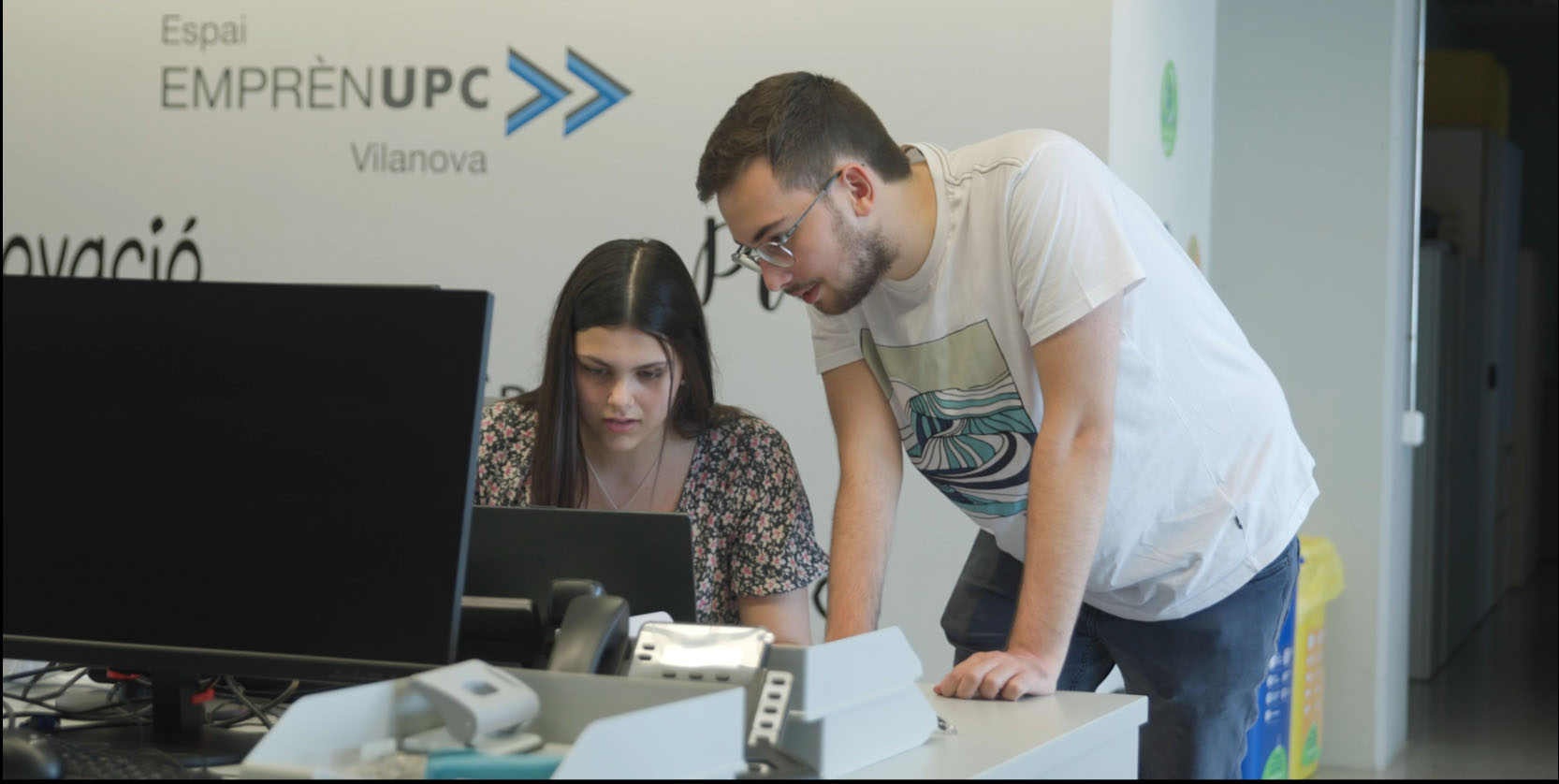 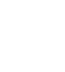 13
noves empreses 
de base tecnològica
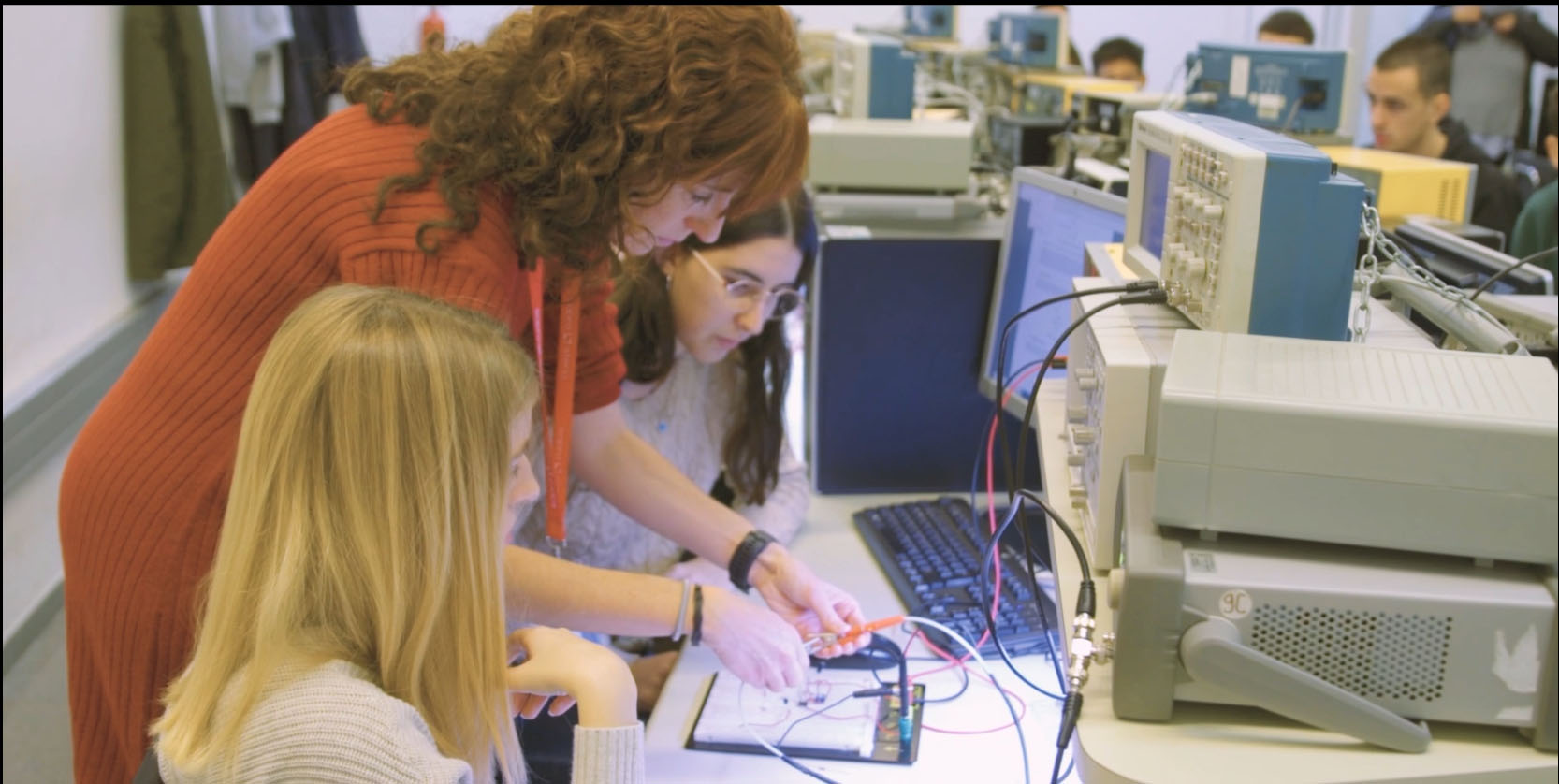 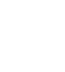 30.437
estudiants de grau 
i màster universitari
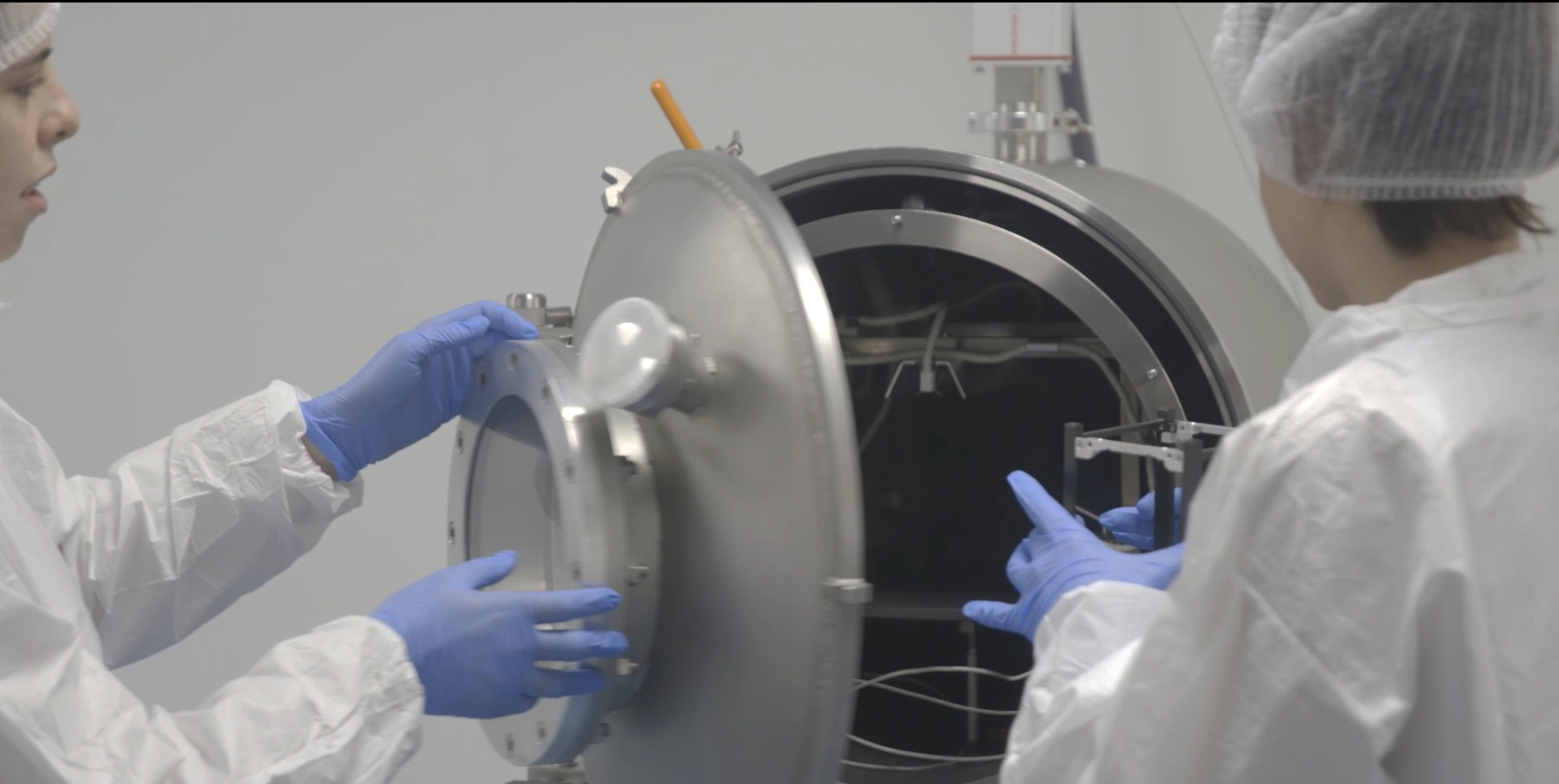 2.104
doctorands
i doctorandes
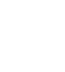 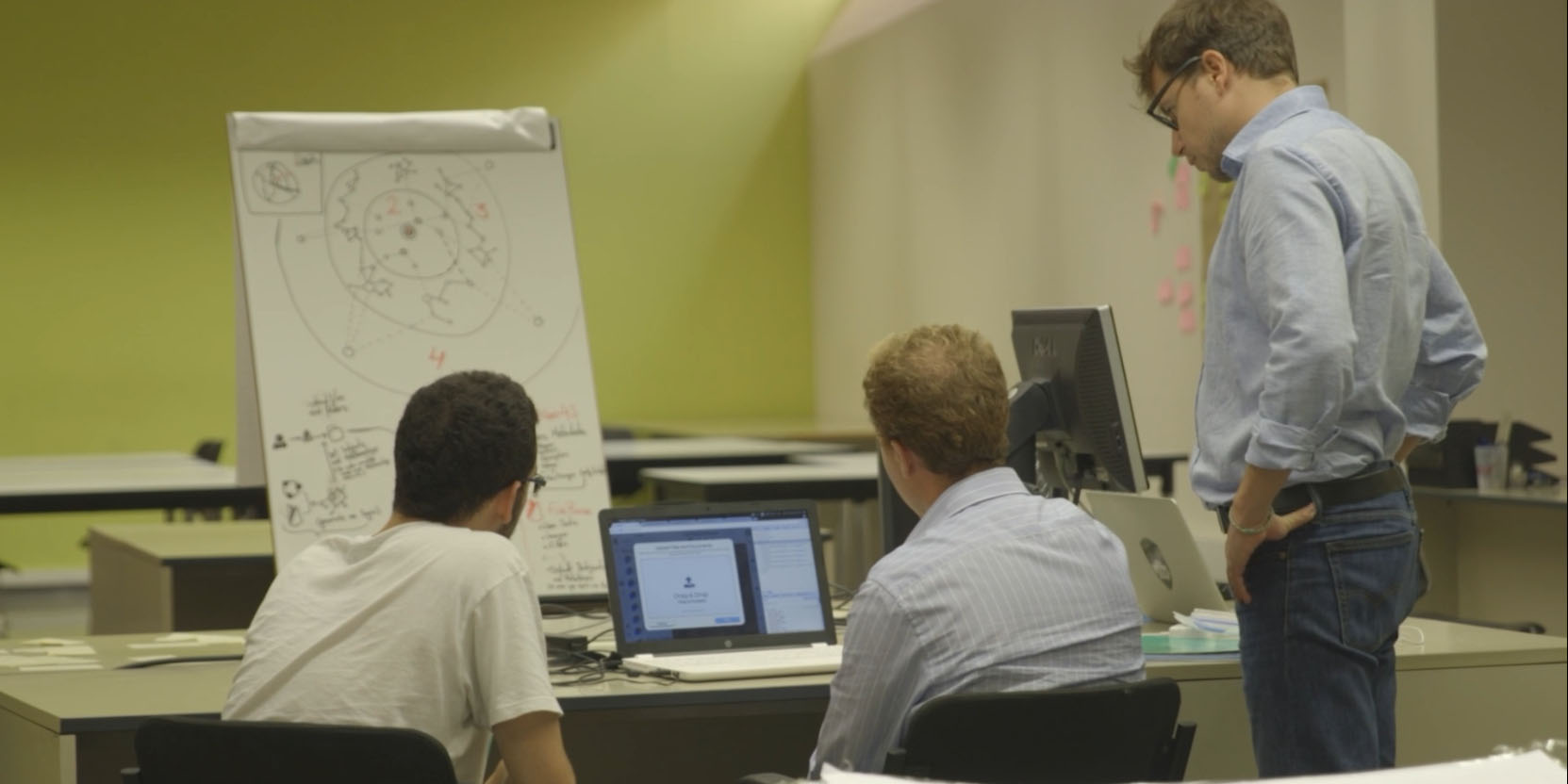 5.936
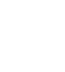 titulats i titulades de 
grau i màster universitari
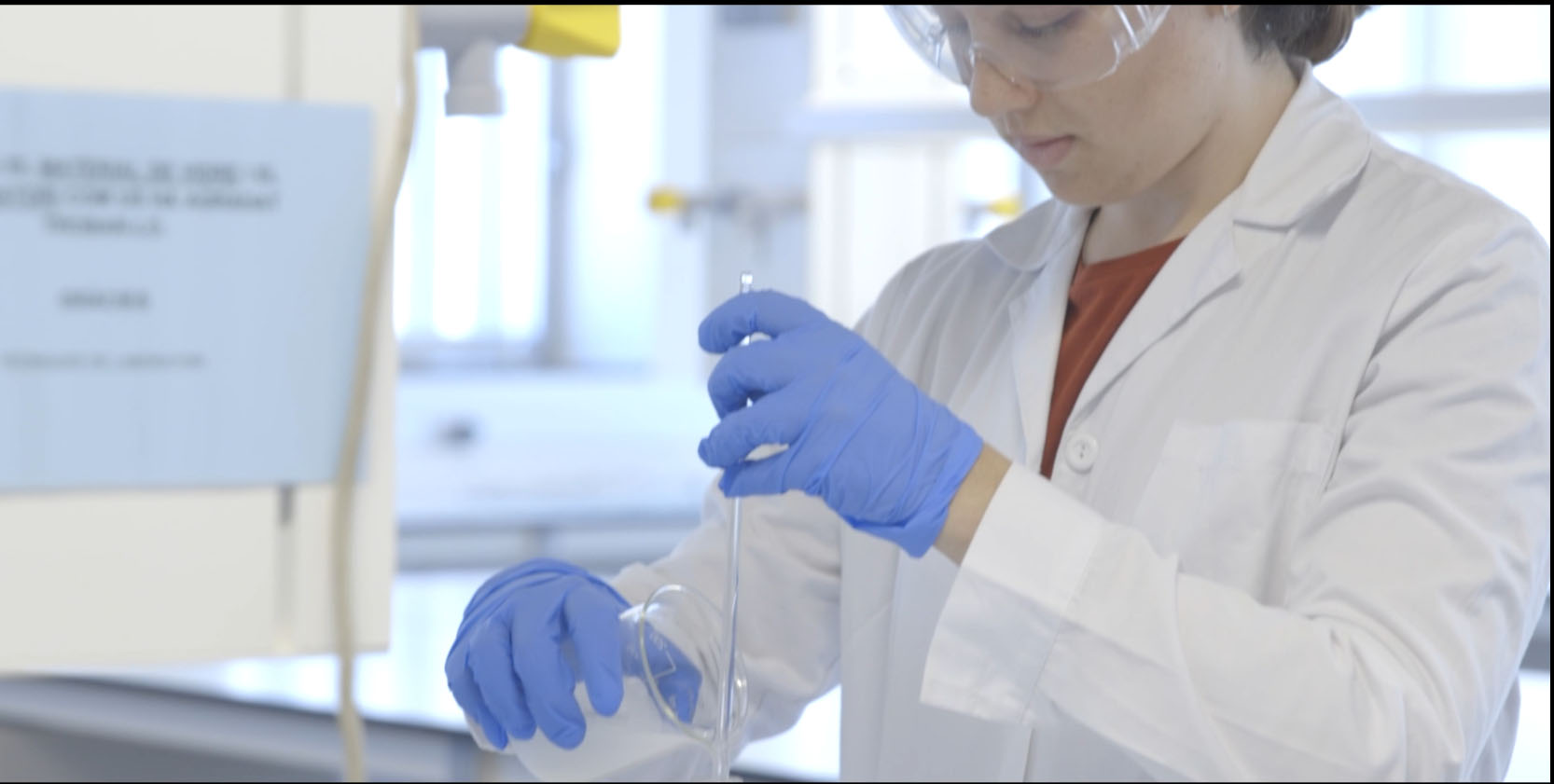 294
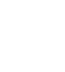 doctors 
i doctores
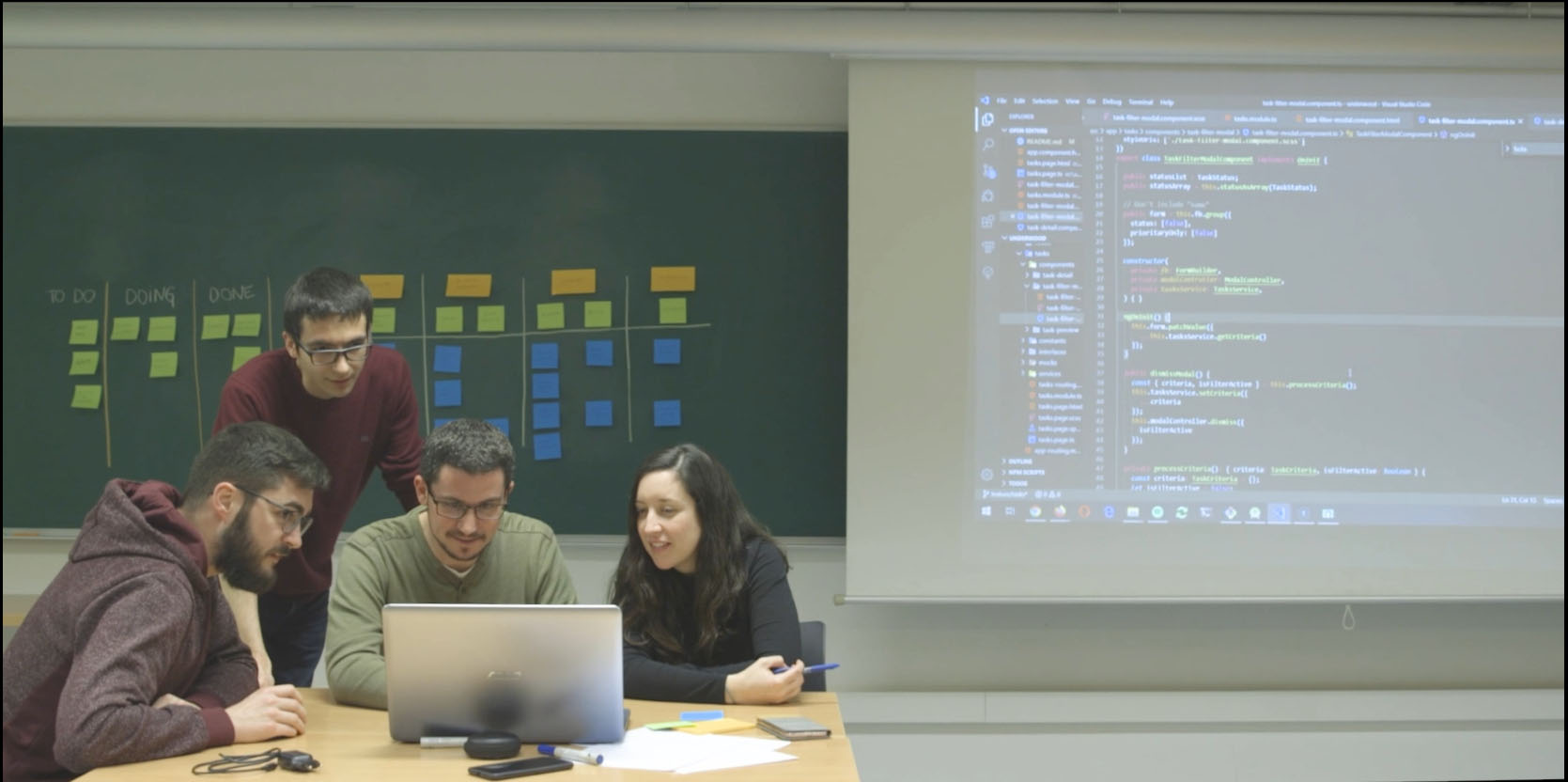 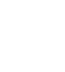 87.538
alumni
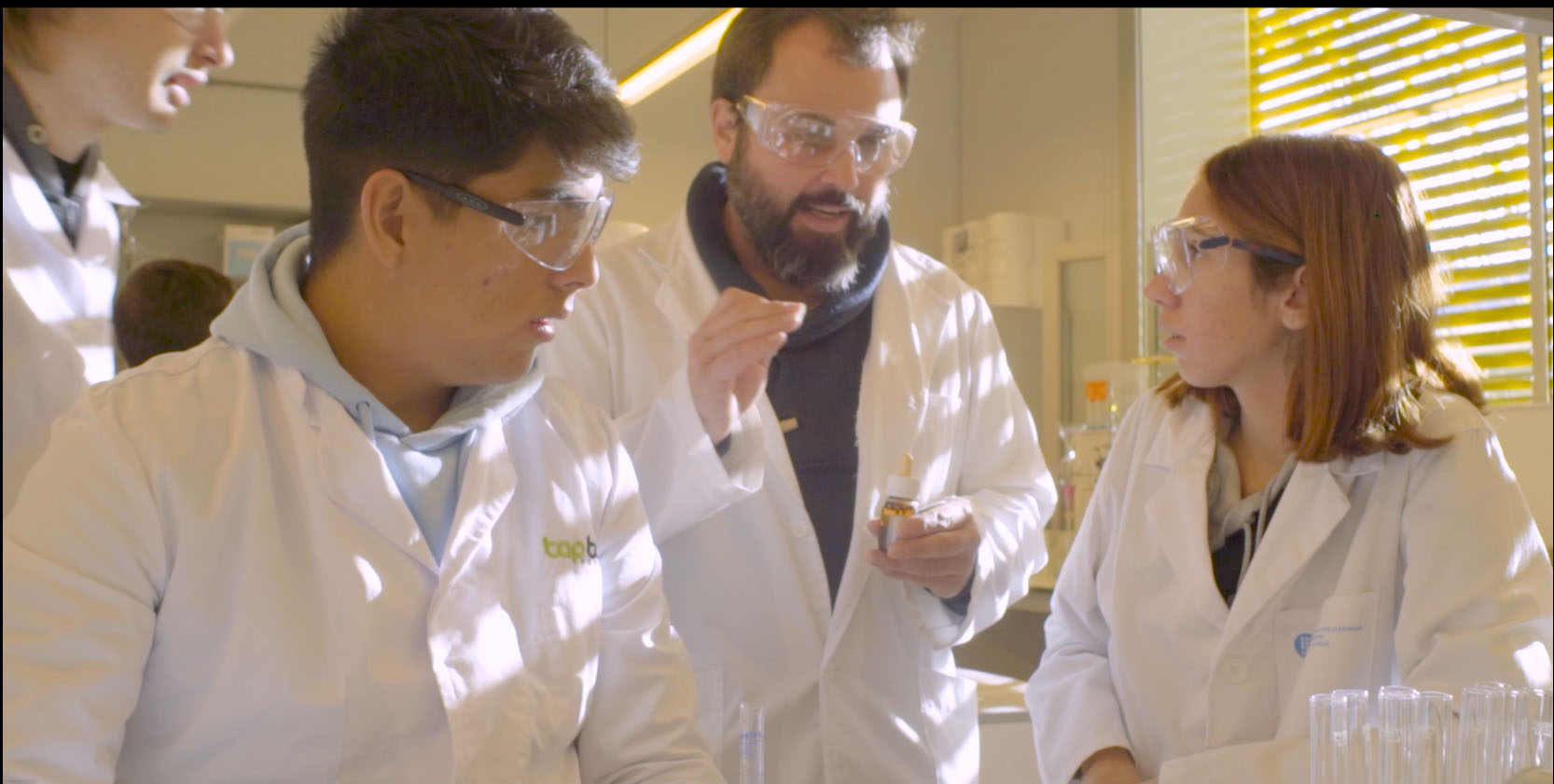 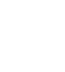 3.629
personal docent 
i investigador
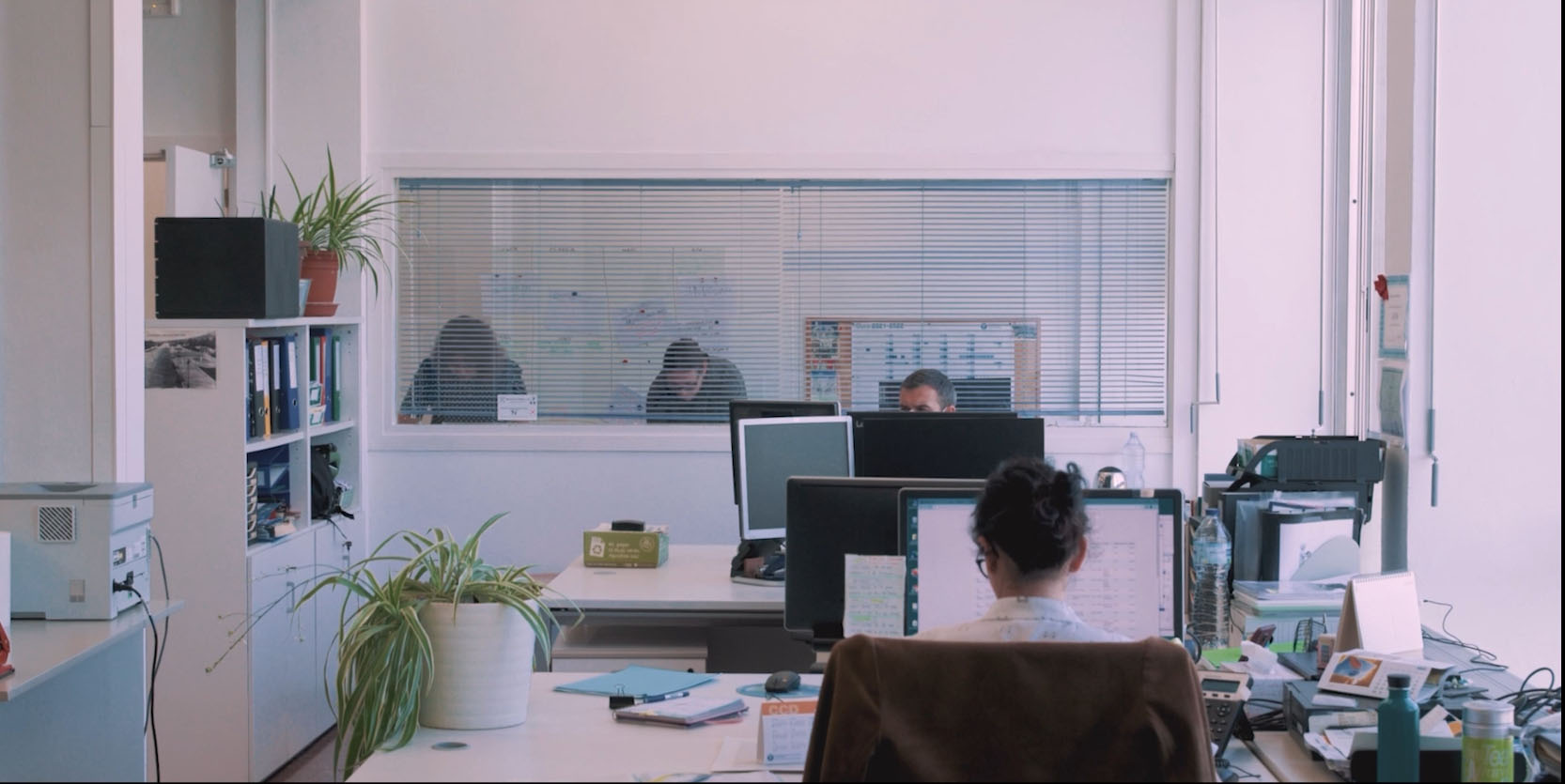 1.989
personal 
d’administració
i serveis
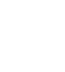 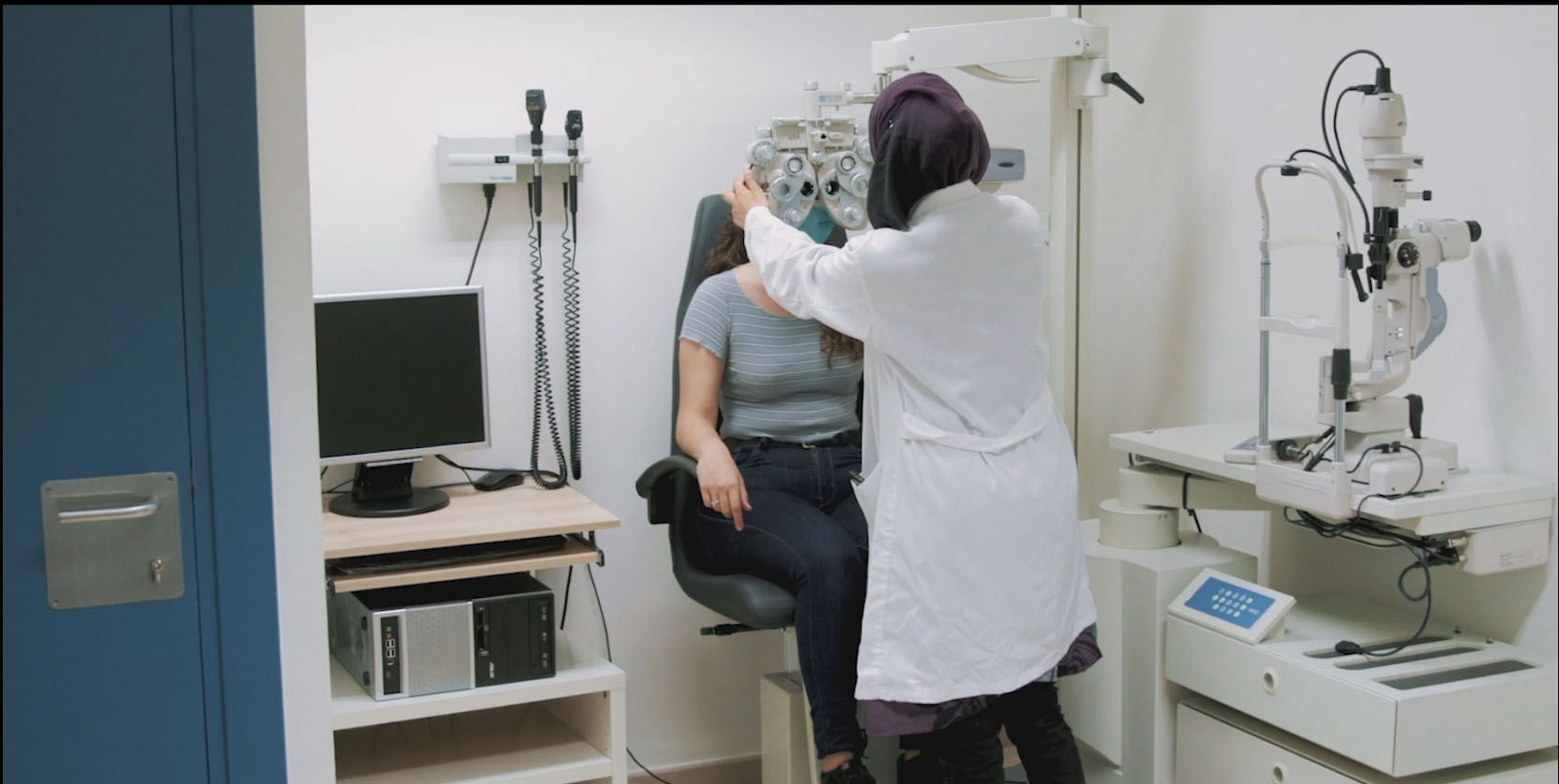 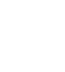 5.119
estudiants 
en pràctiques
en empreses
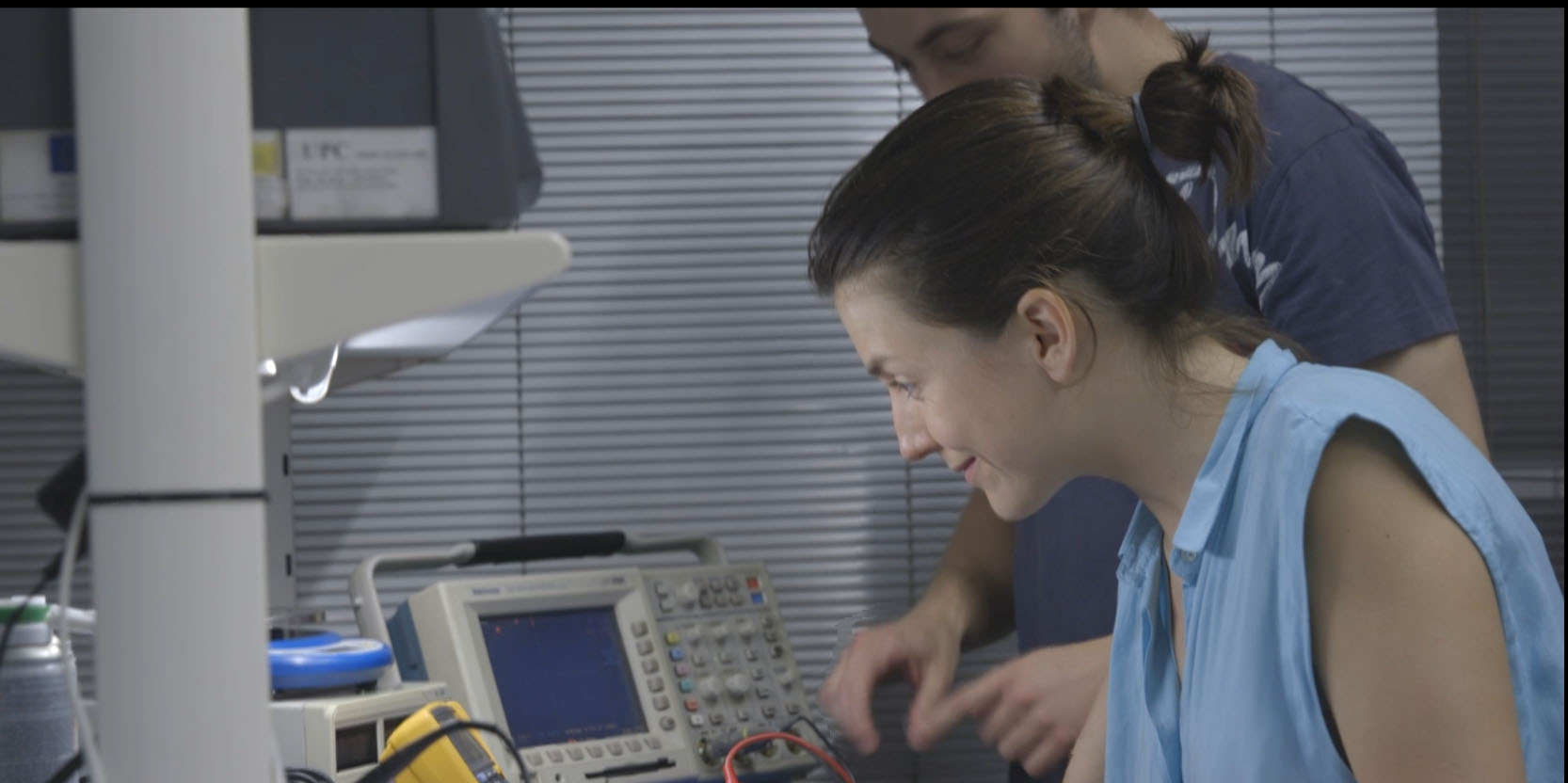 95%
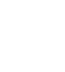 inserció 
laboral
88%
dels titulats
i titulades UPC 
troben feina
en menys
de 6 mesos
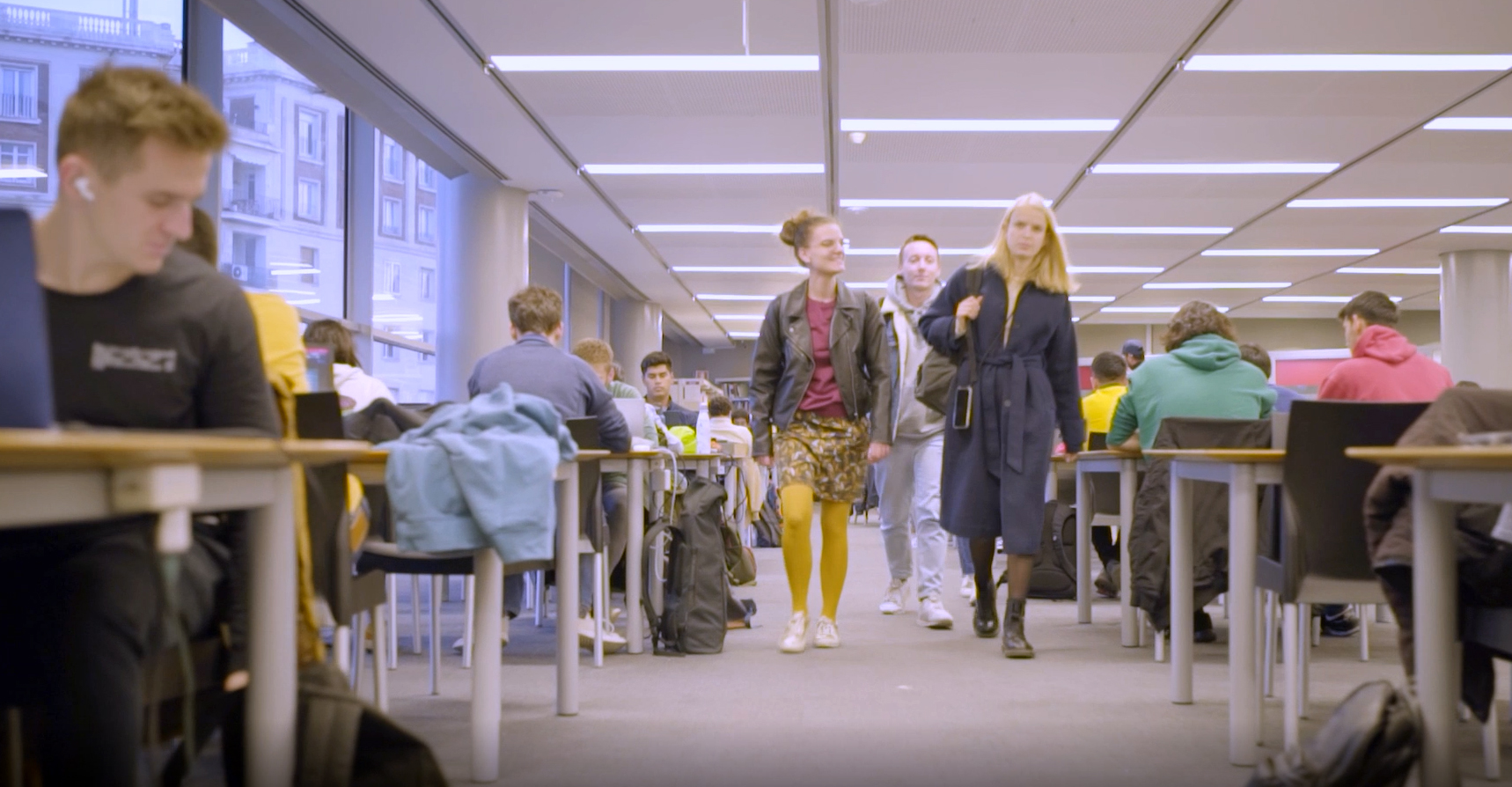 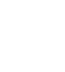 2.940
estudiants 
en programes
de mobilitat
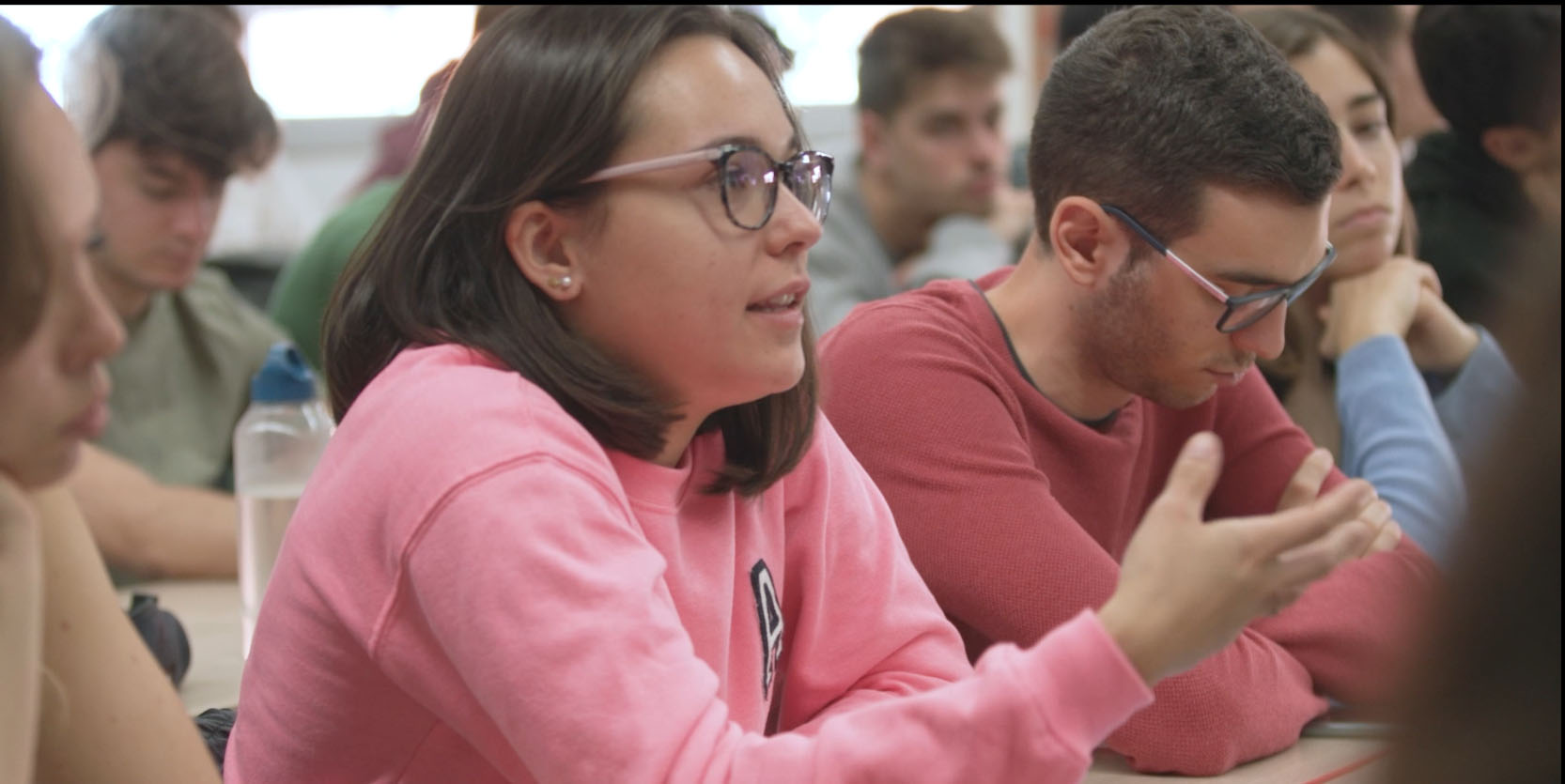 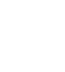 1.551
acords d’intercanvi d’estudiants 
amb           institucions d’educació superior
716
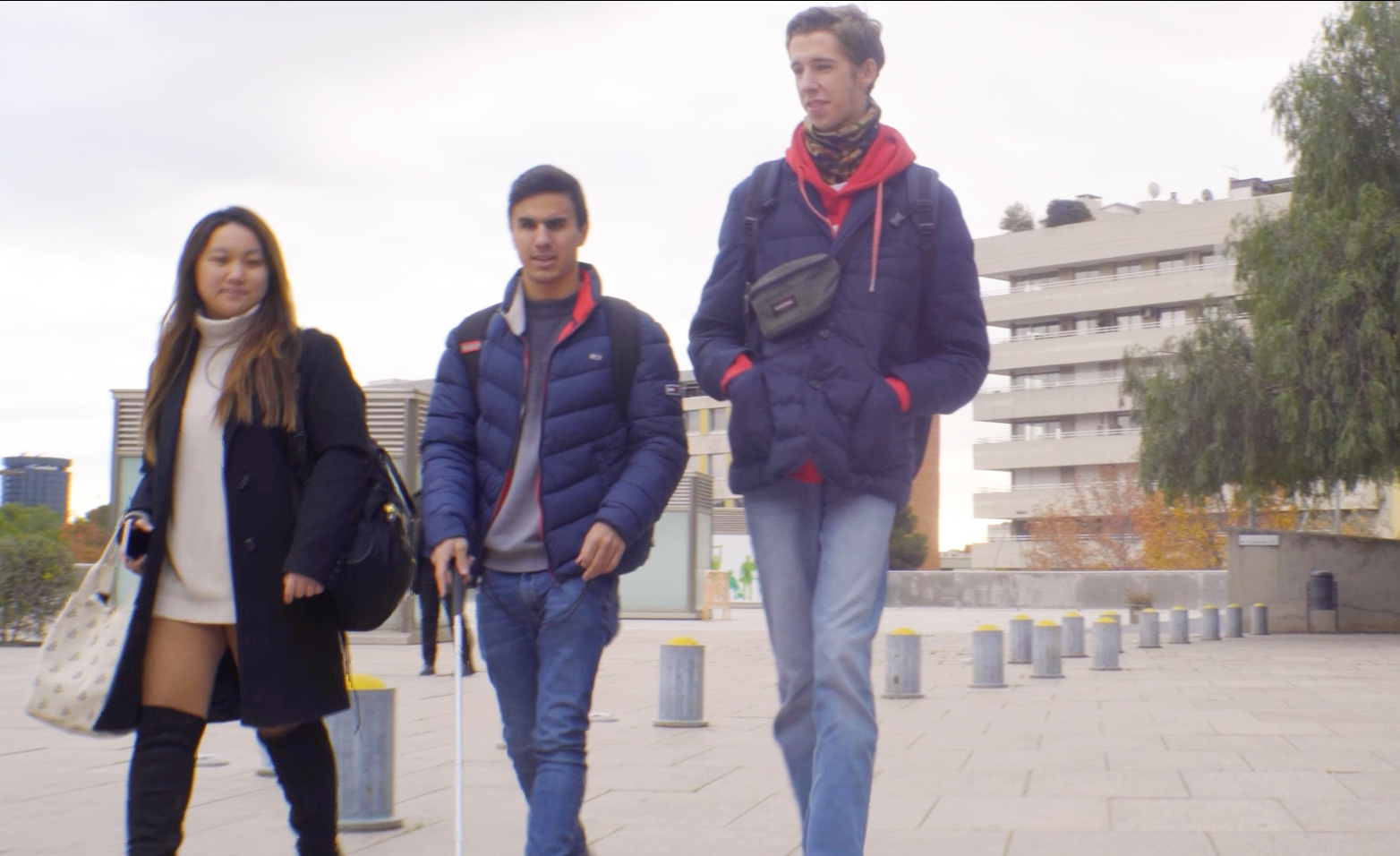 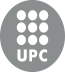 El 55%
de l’estudiantat
de doctorat
i el 27%
de màster són
internacionals
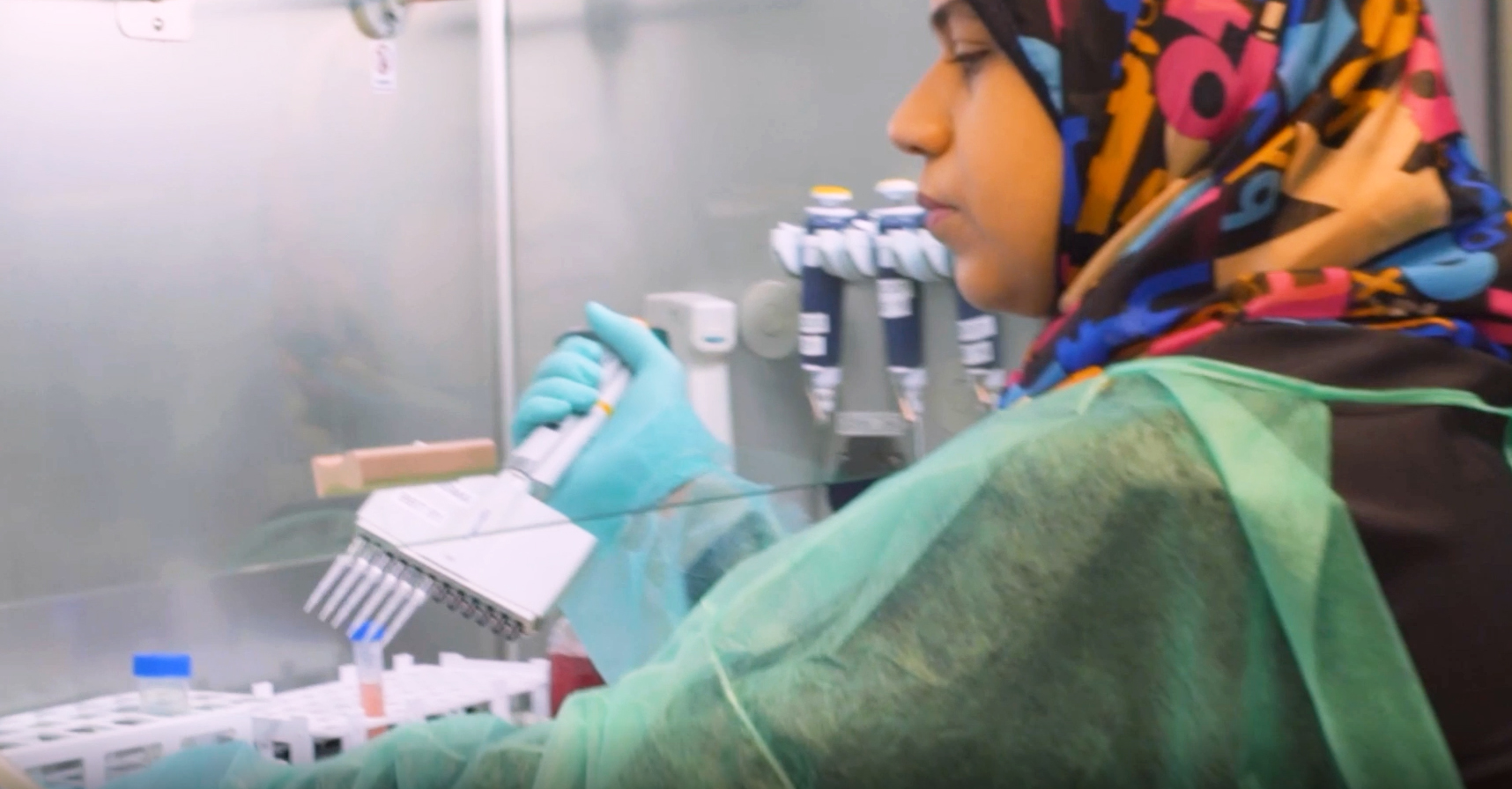 227
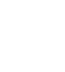 convenis 
de cooperació
acadèmica
amb institucions
internacionals
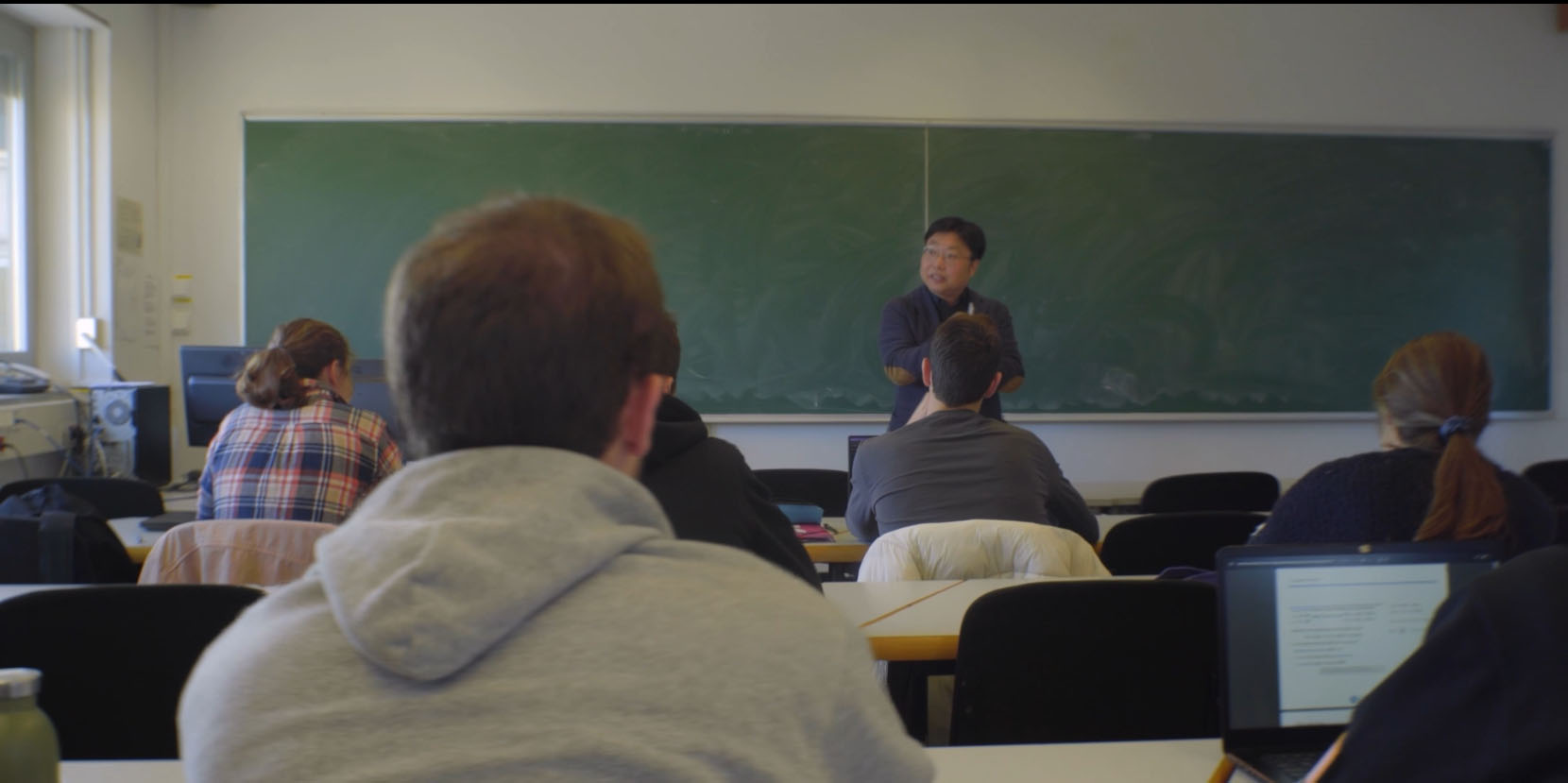 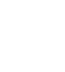 44
programes de doble titulació internacionals 
amb        universitats
30
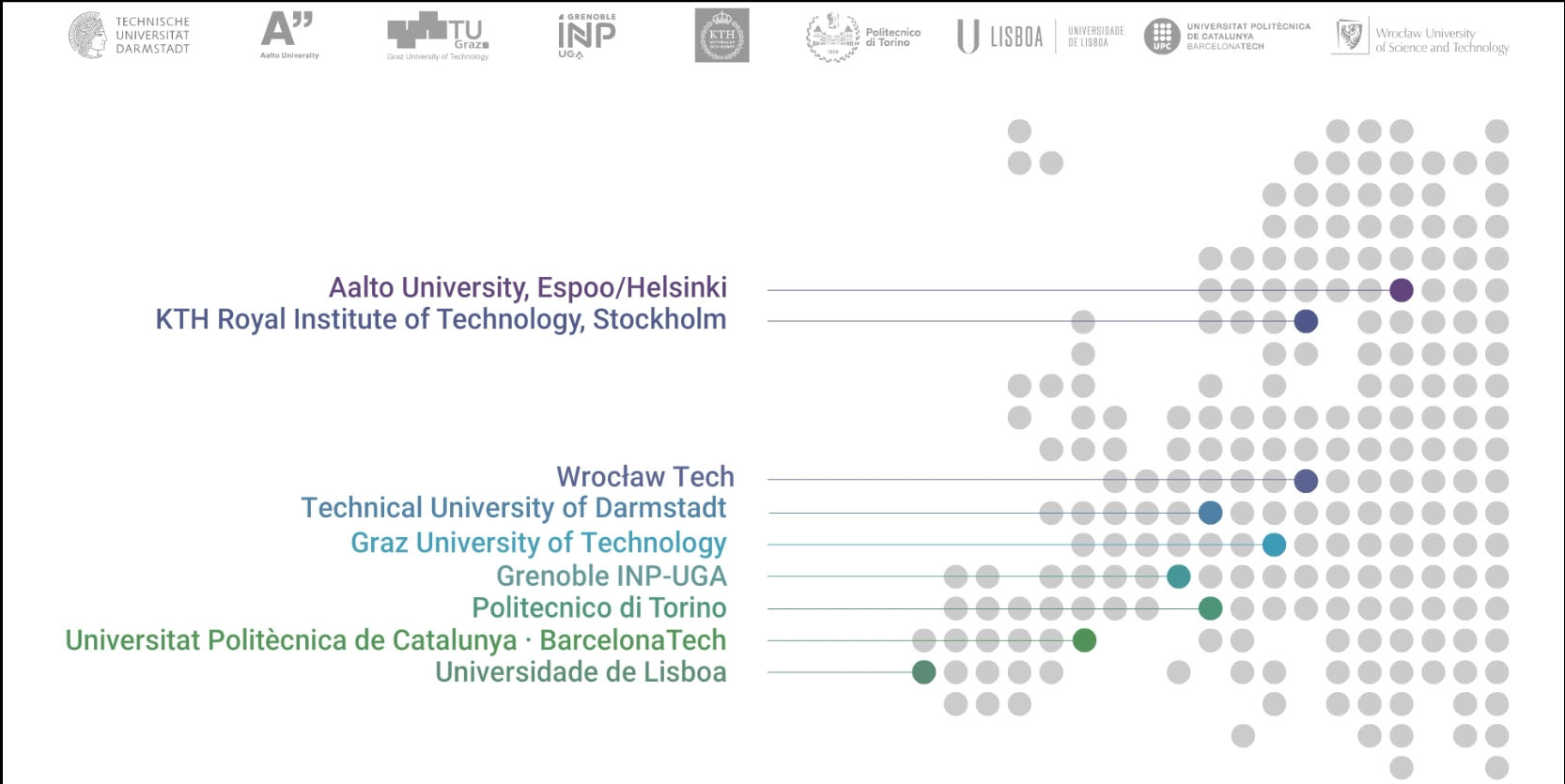 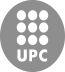 Construint amb Unite! l’Europa del futur
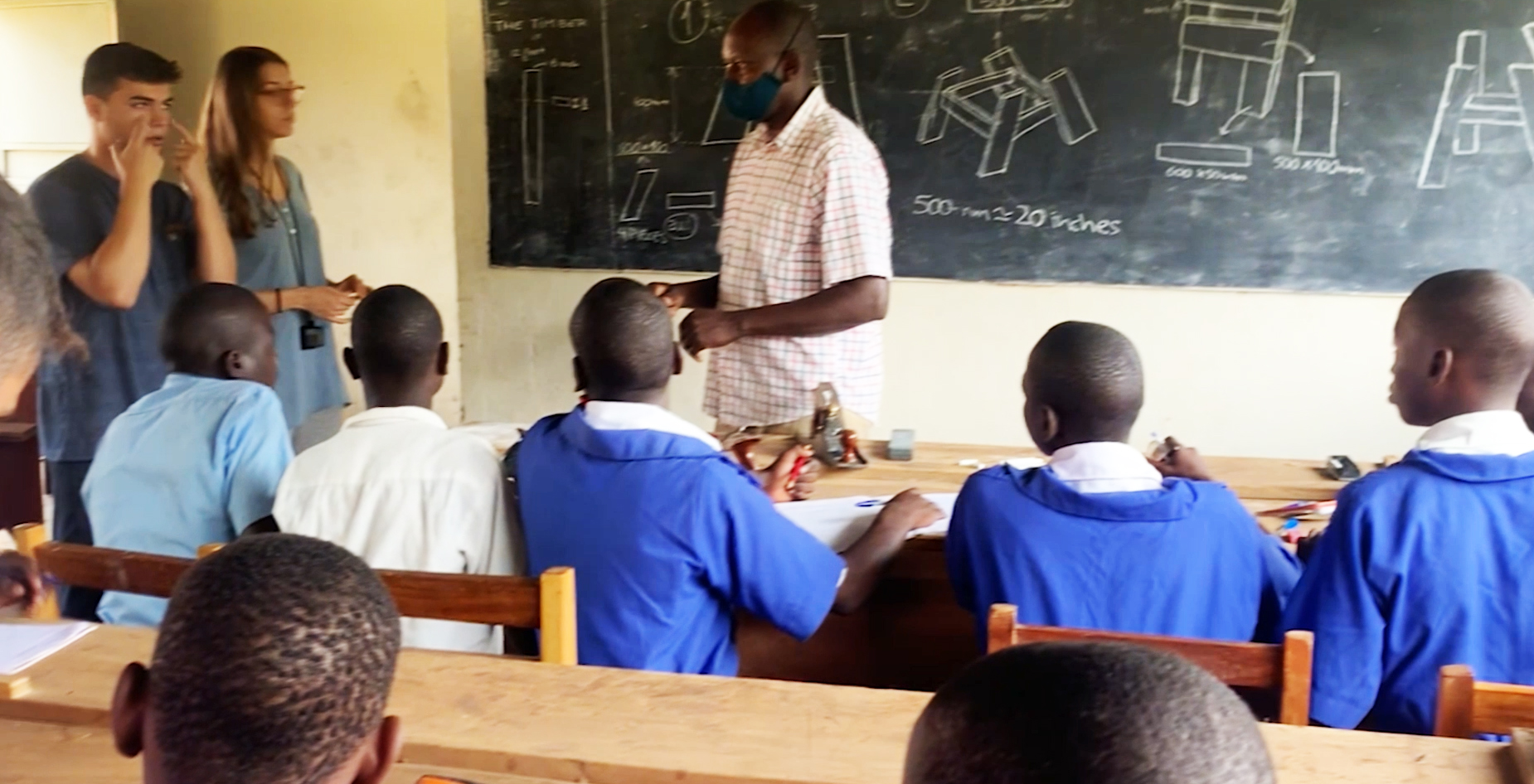 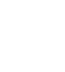 54
projectes de cooperació 
per al desenvolupament 
en        països
25
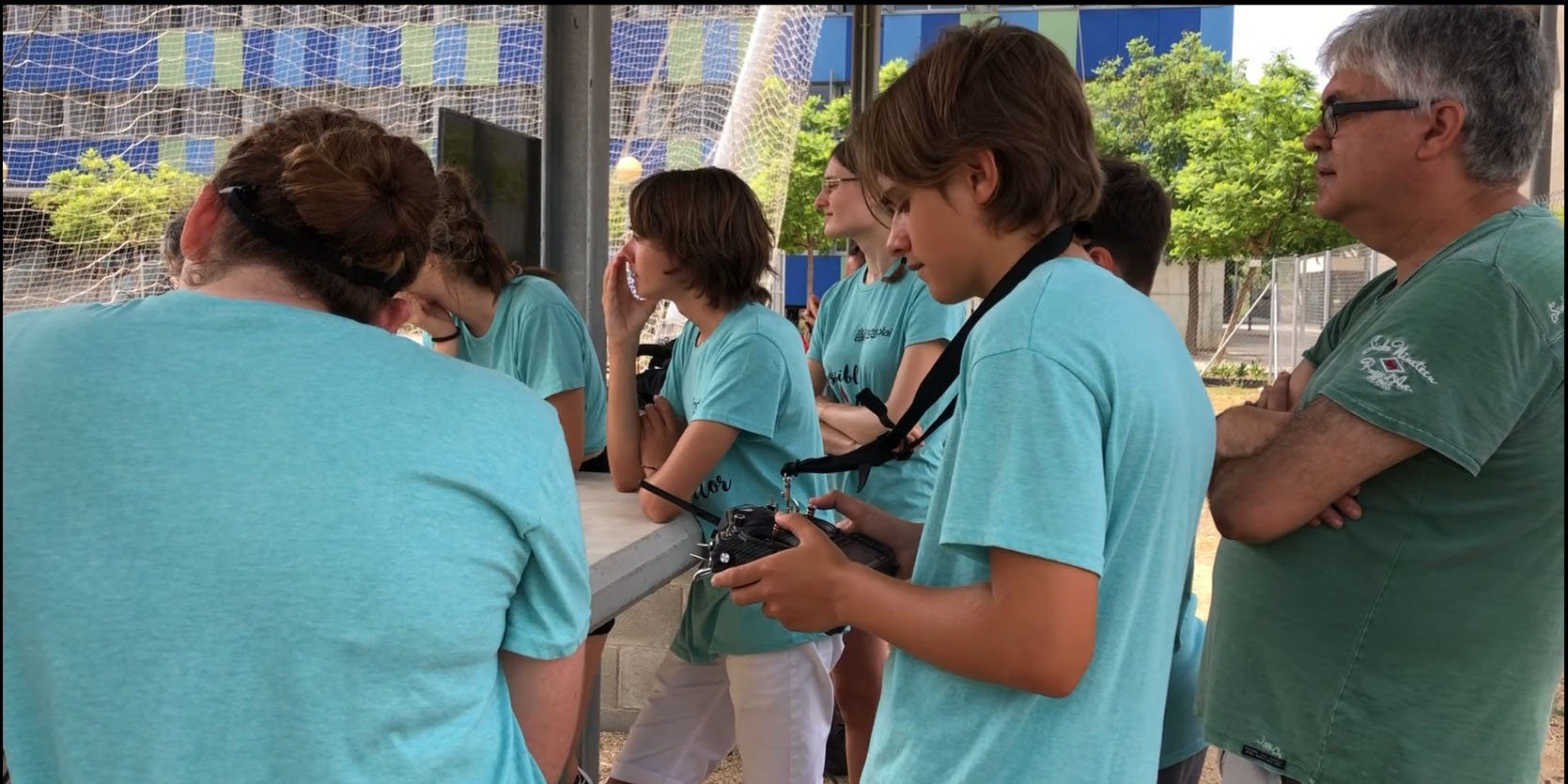 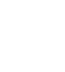 33.060
alumnes de primària, secundària i batxillerat 
participen en activitats STEAM de la UPC
ENGINYERIA
ARQUITECTURA
CIÈNCIES
TECNOLOGIA
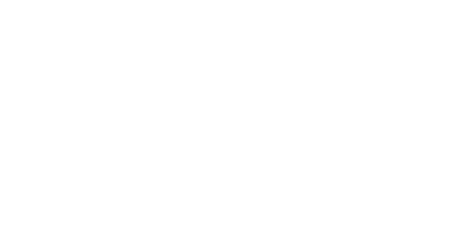 CURS 2023-2024